«Система работы ДОО по профилактике детского дорожно-транспортного травматизма»
Автор: 
старший воспитатель Тимофеева Н.А.
Актуальность
Одно из ведущих направлений в работе ДОО является профилактика детского дорожно-транспортного травматизма. Эта деятельность  выстраивается на основании следующих принципов:
Принцип целенаправленности – содержание и формы  работы определяются целью и задачами.
Принцип комплексности предполагает согласованную и непротиворечивую реализацию всех задач.
Принцип дифференцированного подхода применяется, в  работе  с детьми, педагогами и родителями, а также  при конкретизации целей и задач.
Принцип позитивной мотивации выражается в активизации, стимулировании деятельности всех участников образовательного процесса в целях её совершенствования.
Управленческая составляющая заключается в организации выполнения перечисленных задач, анализе и прогнозировании. Для ДОУ – это, прежде всего:
нормативно–правовое обеспечение (ФЗ РФ № 196 от 10.12.1995 «О безопасности дорожного движения», Постановление правительства  РФ № 864 от 03.10.2013 «О федеральной целевой программе «Повышение безопасности дорожного движения в 2013-2020 годах» и др.)
разработка  основной образовательной программы, в которую входит раздел «Формирование основ безопасности»,
создание развивающей  предметно-пространственной среды.
Развивающая предметно-пространственная среда в ДОО
Созданная развивающая предметно-пространственная среда в ДОО  по профилактике детского дорожно-транспортного травматизма отвечает требованиям ФГОС ДО:
содержательно-насыщенная,
трансформируемая,
полифункциональная,
вариативная,
доступная,
безопасная.
Методический кабинет
Картотеки
Интерактивные игры
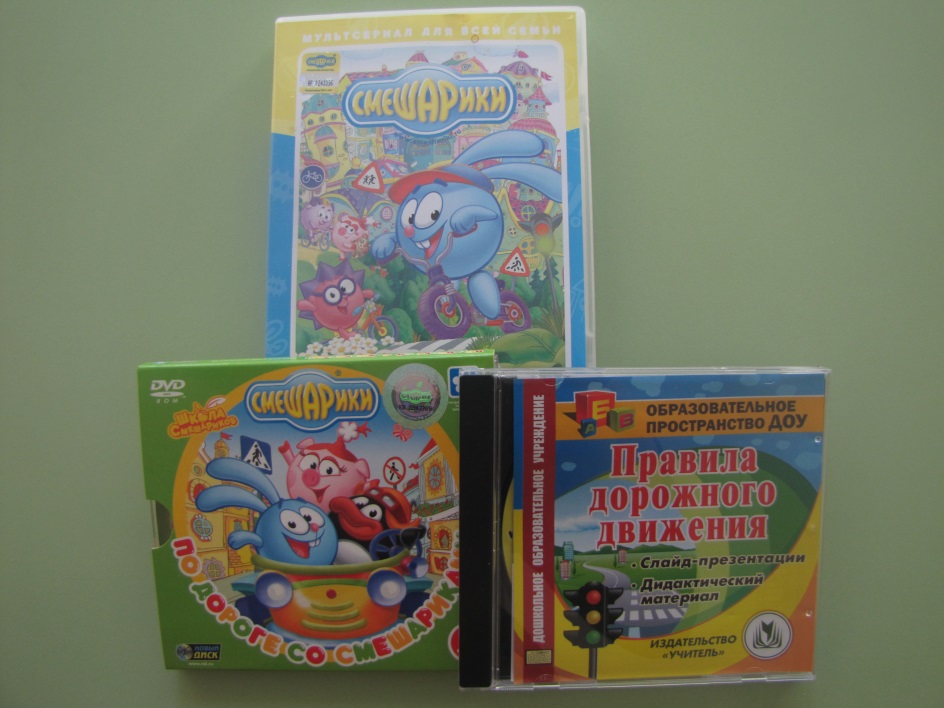 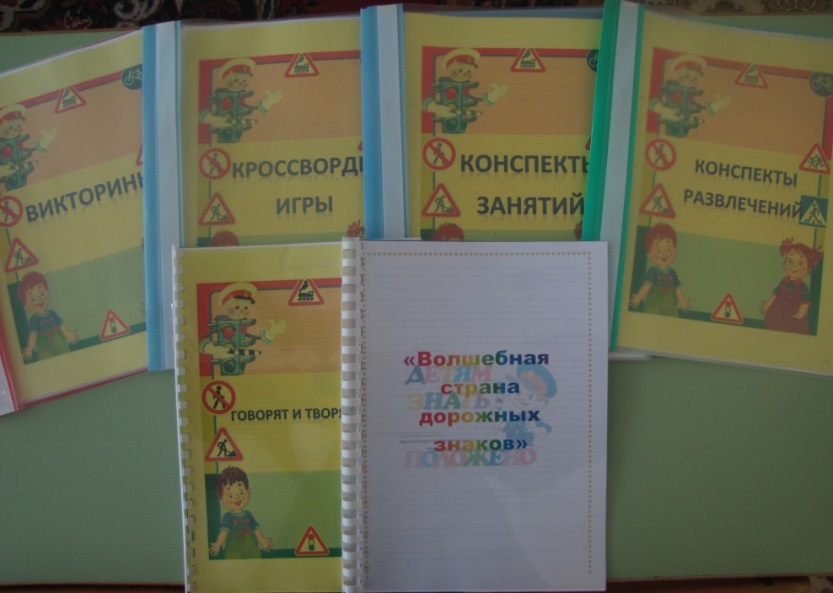 Методическое обеспечение
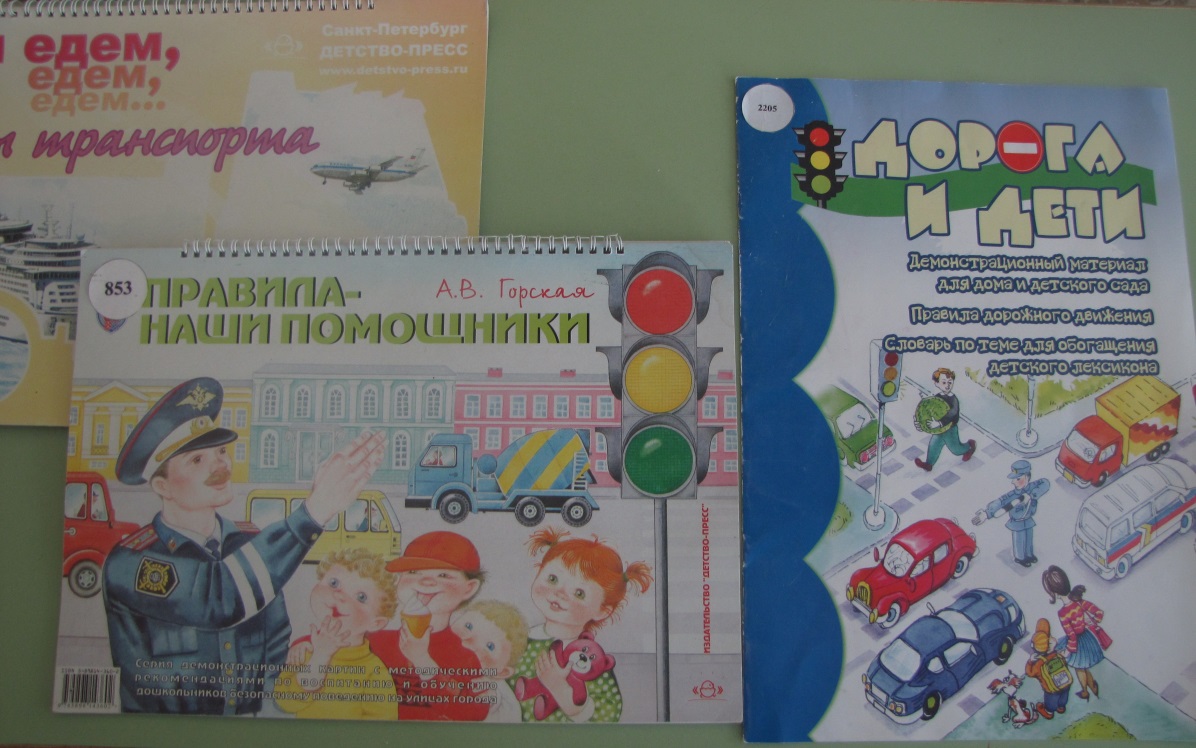 «Автогородок» на территории ДОО
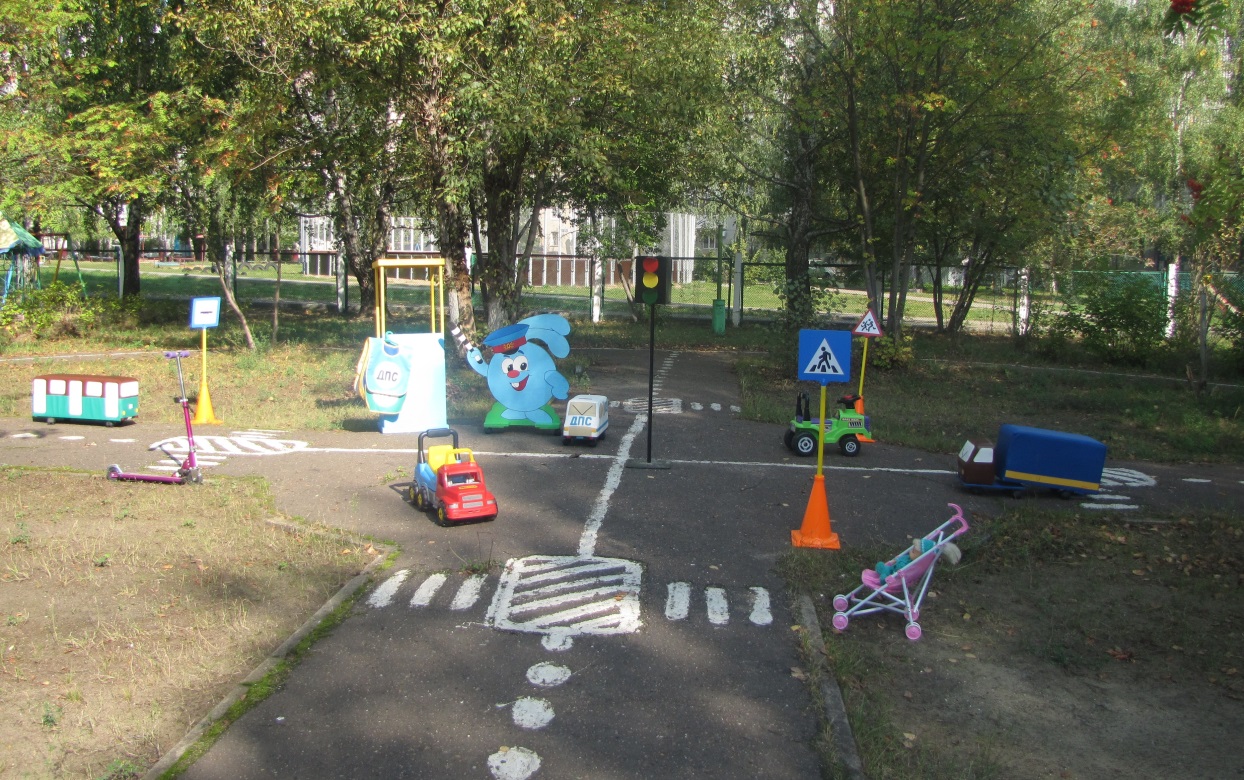 «Школа дорожных наук»  в фойе ДОО
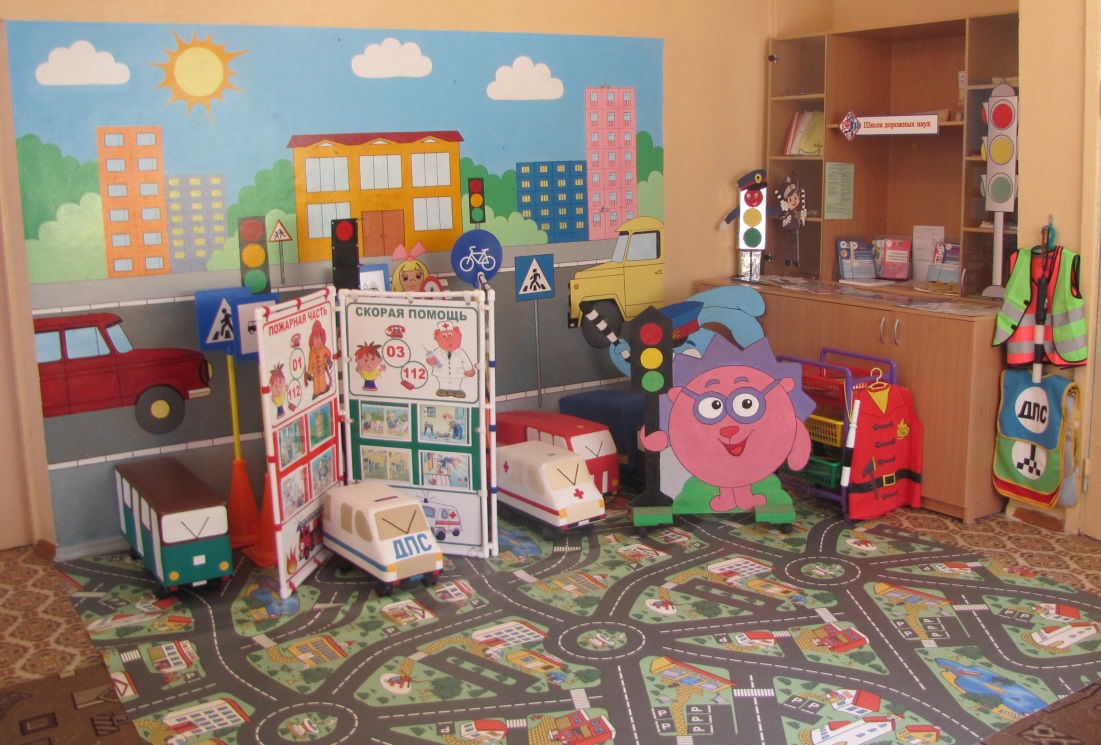 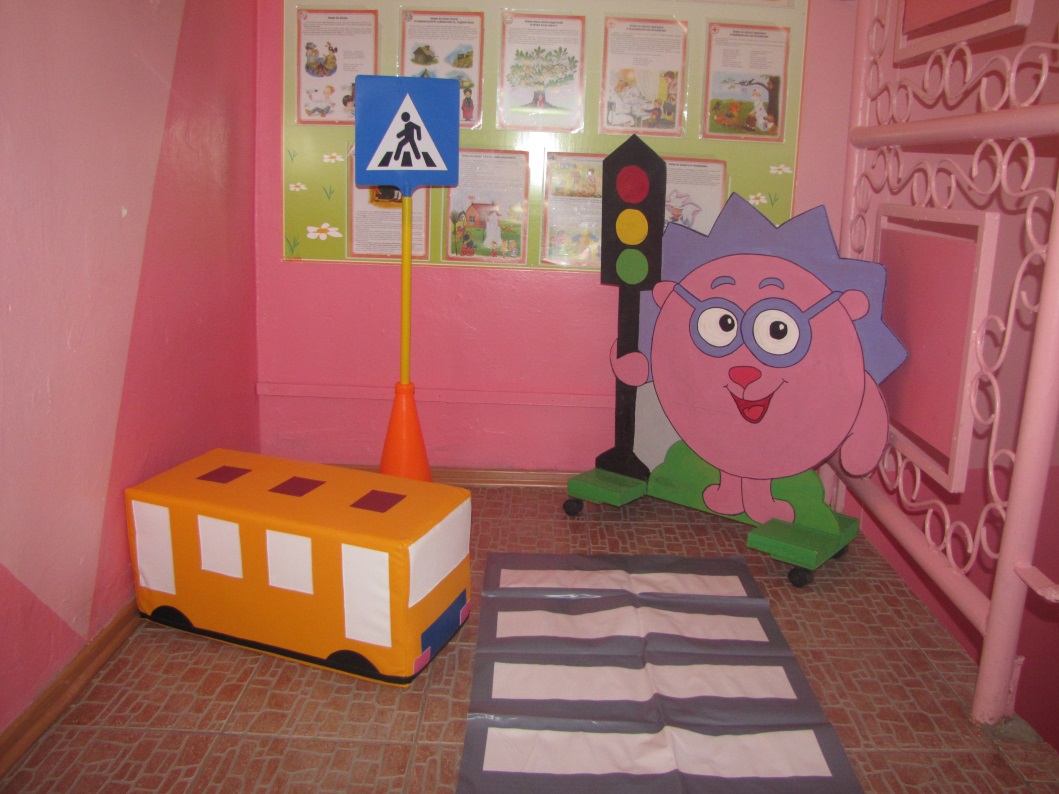 Уголок безопасности в группе раннего возраста
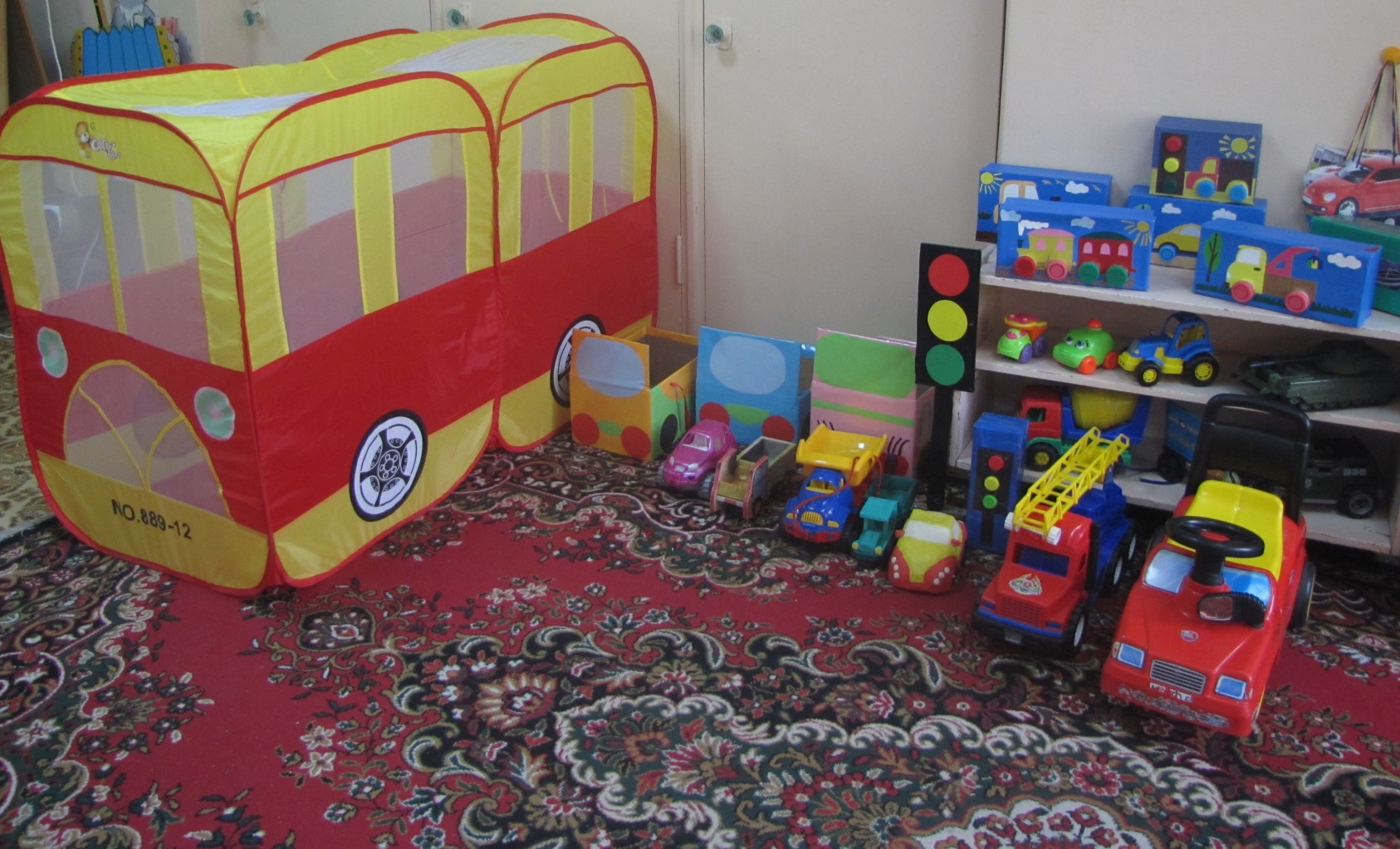 Уголок безопасности 
в младшей группе
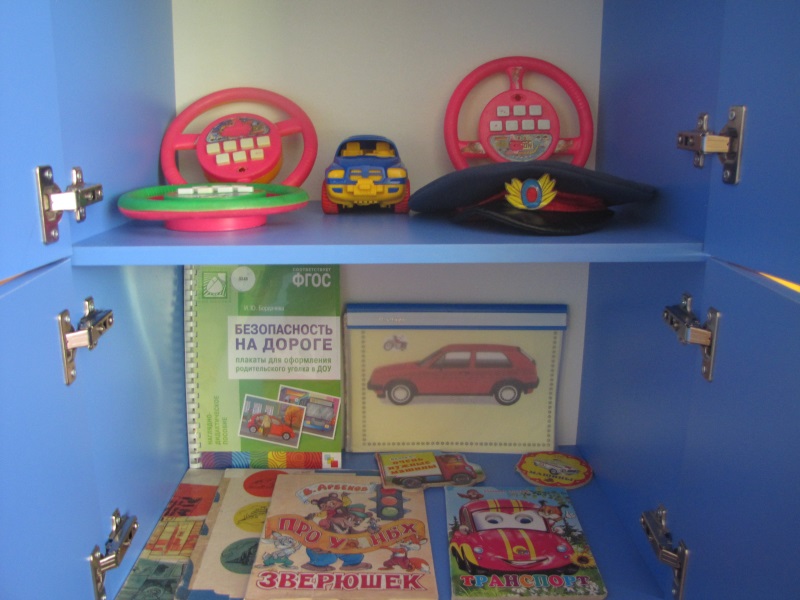 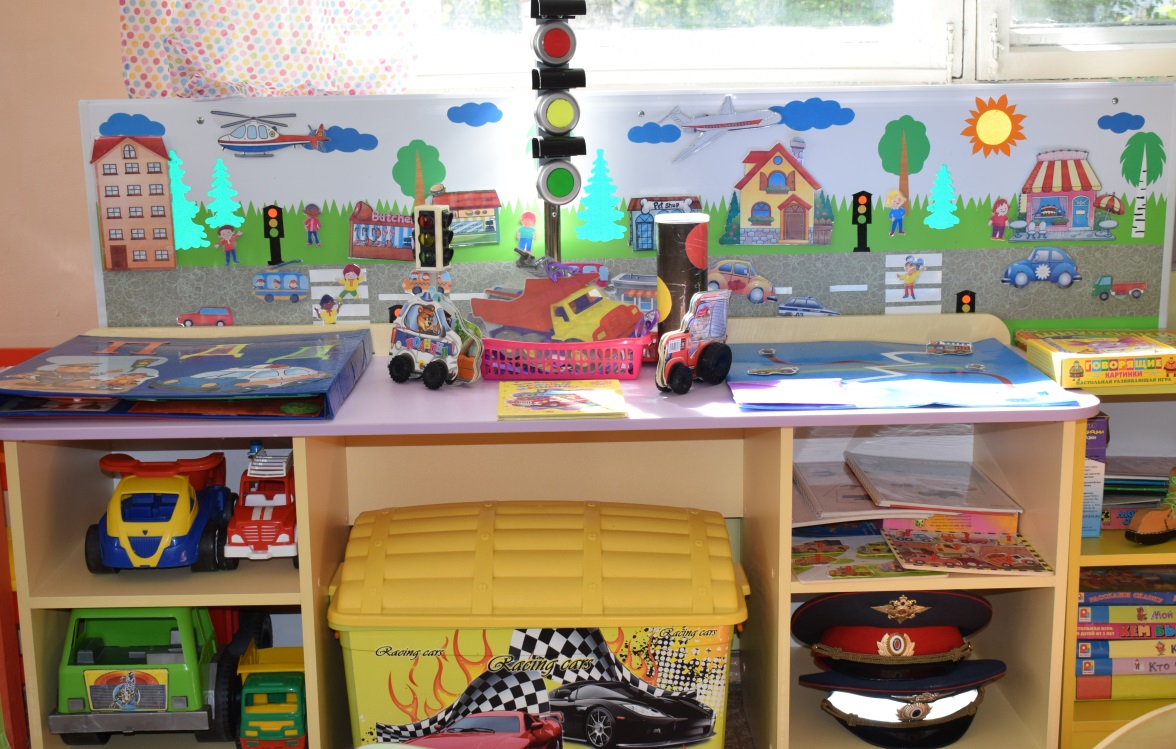 Лепбук
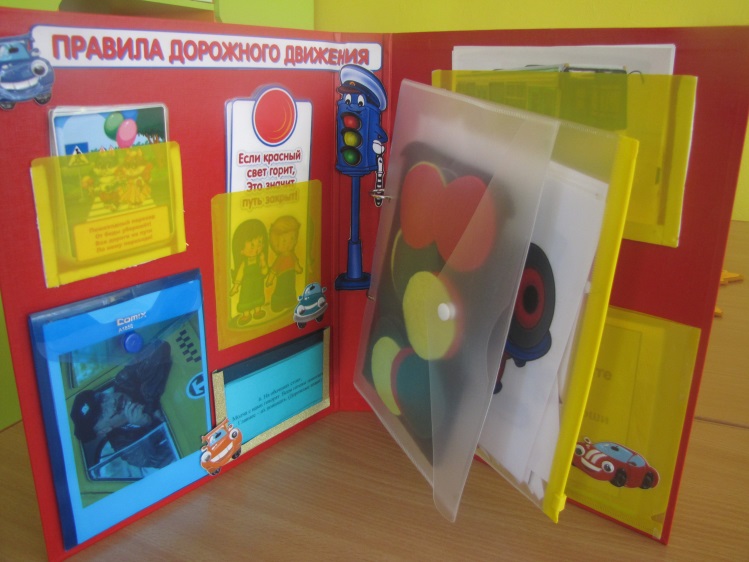 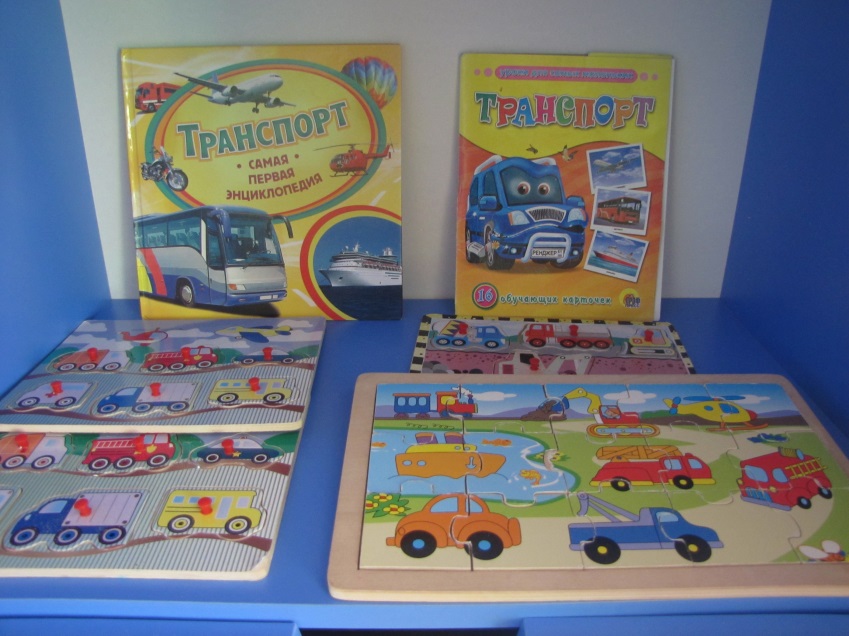 Интерактивный стол
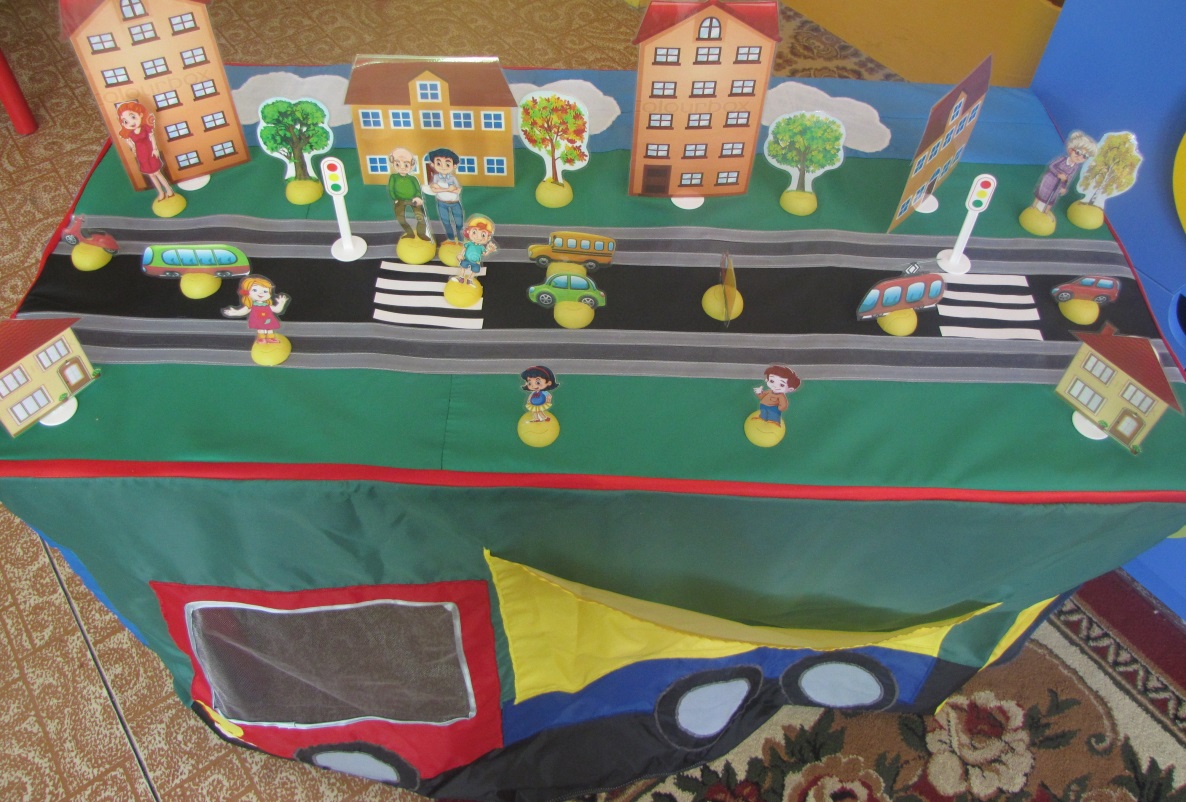 Игровое поле
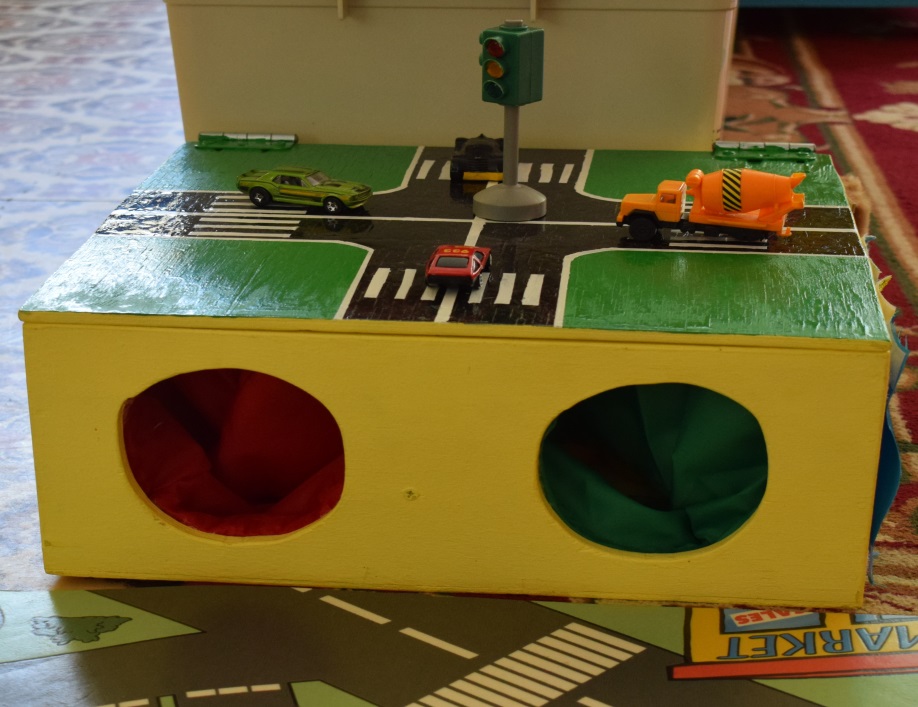 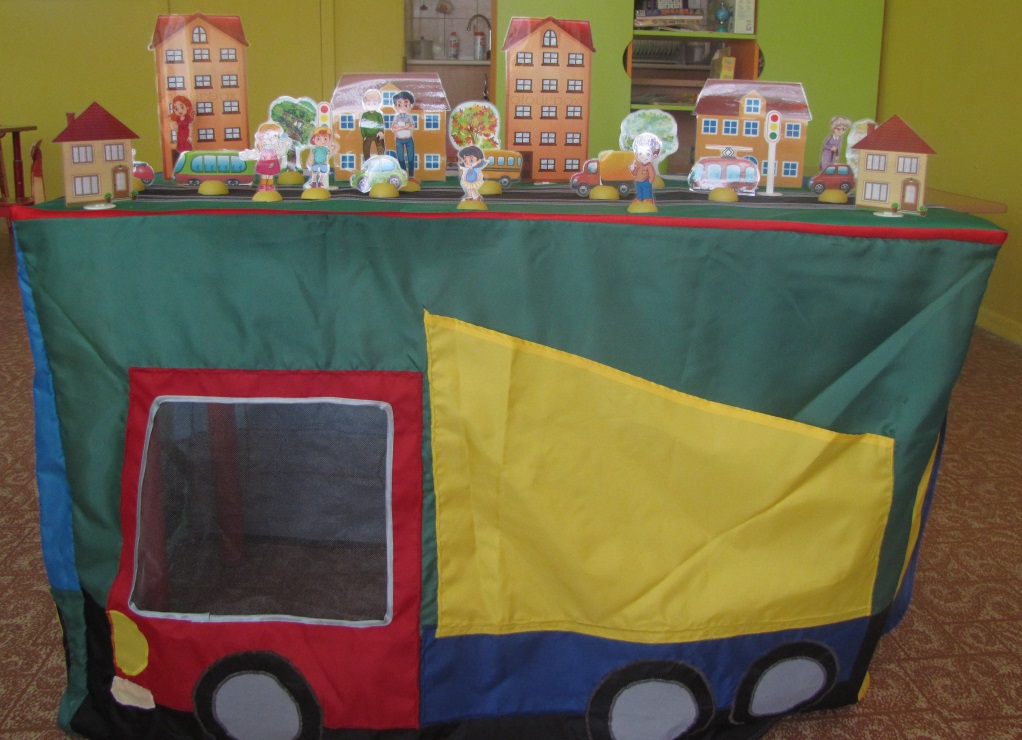 Уголок безопасности
 в средней  группе
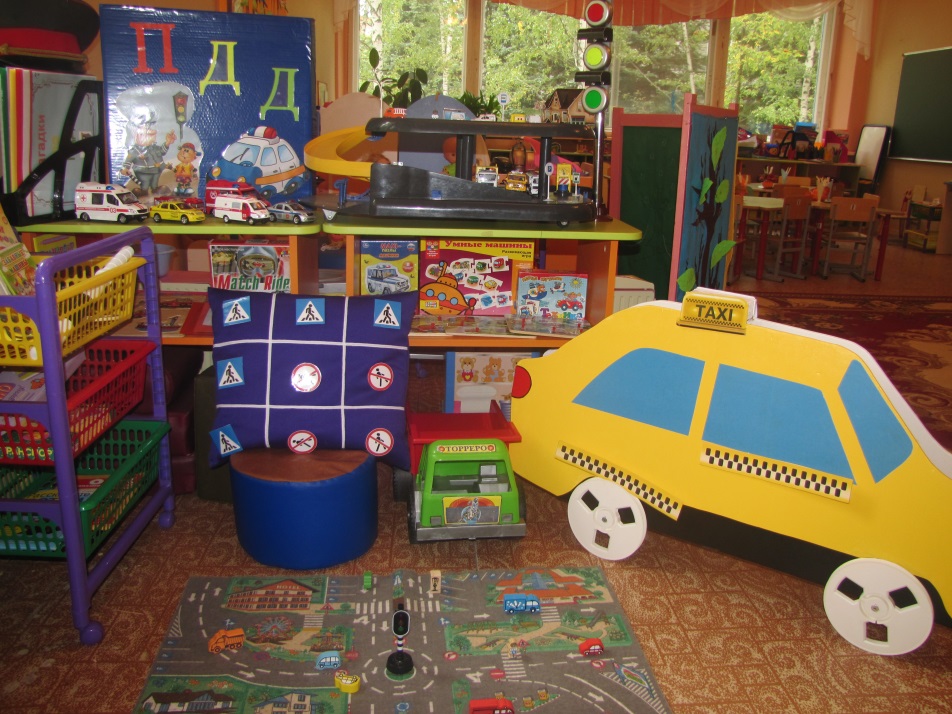 Дидактический чемодан
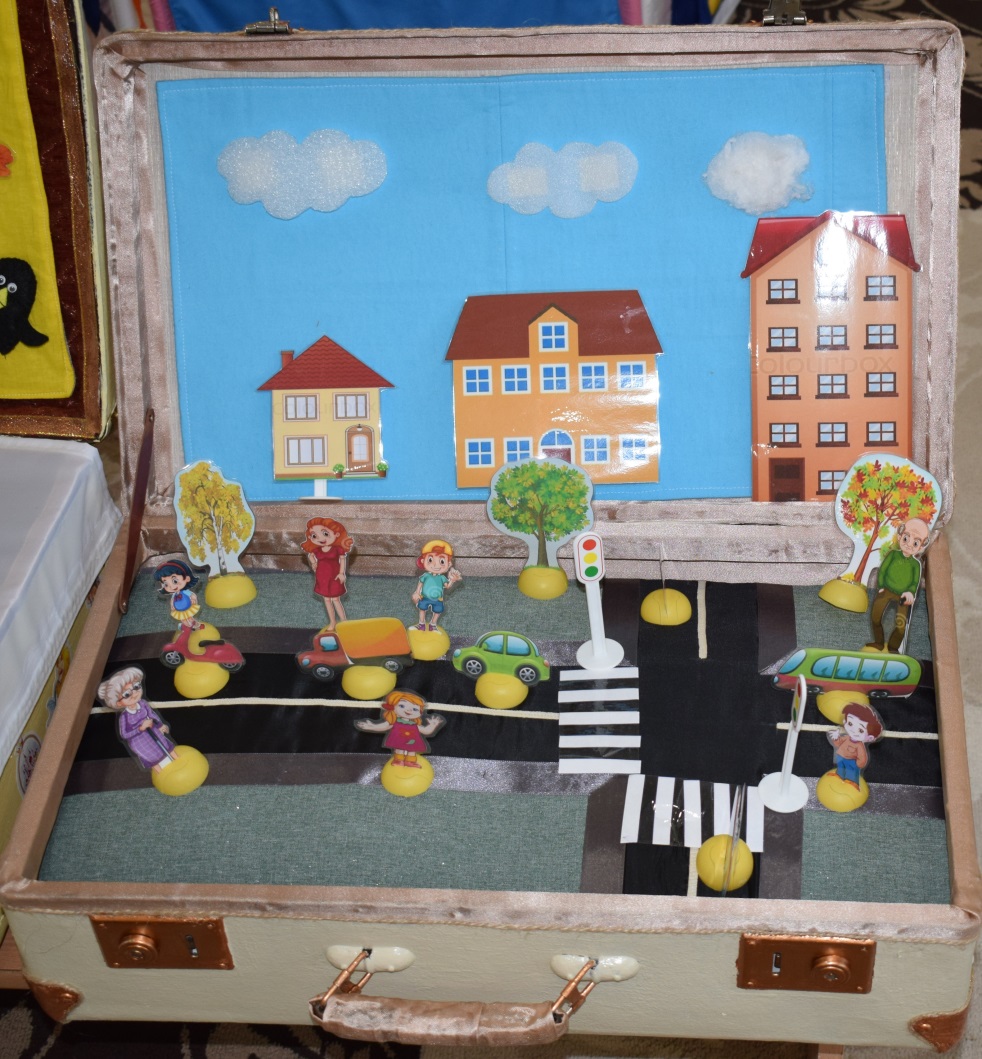 Интерактивная книга
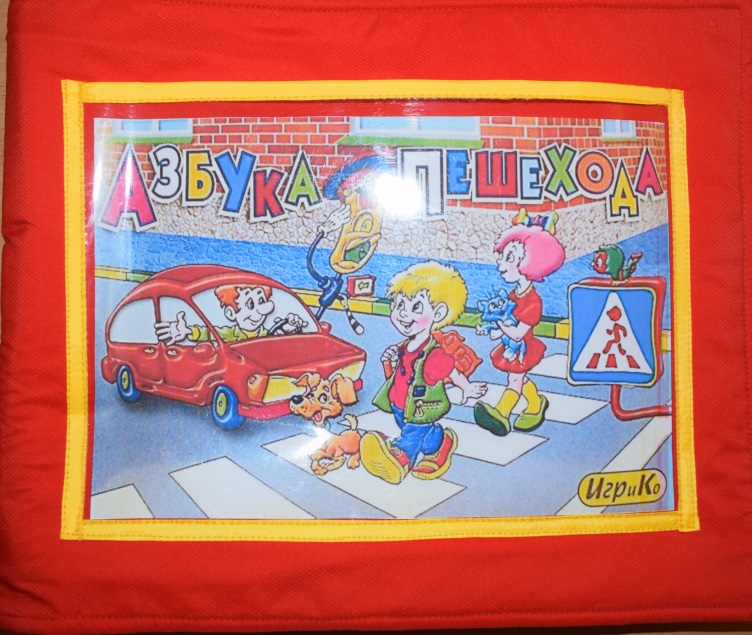 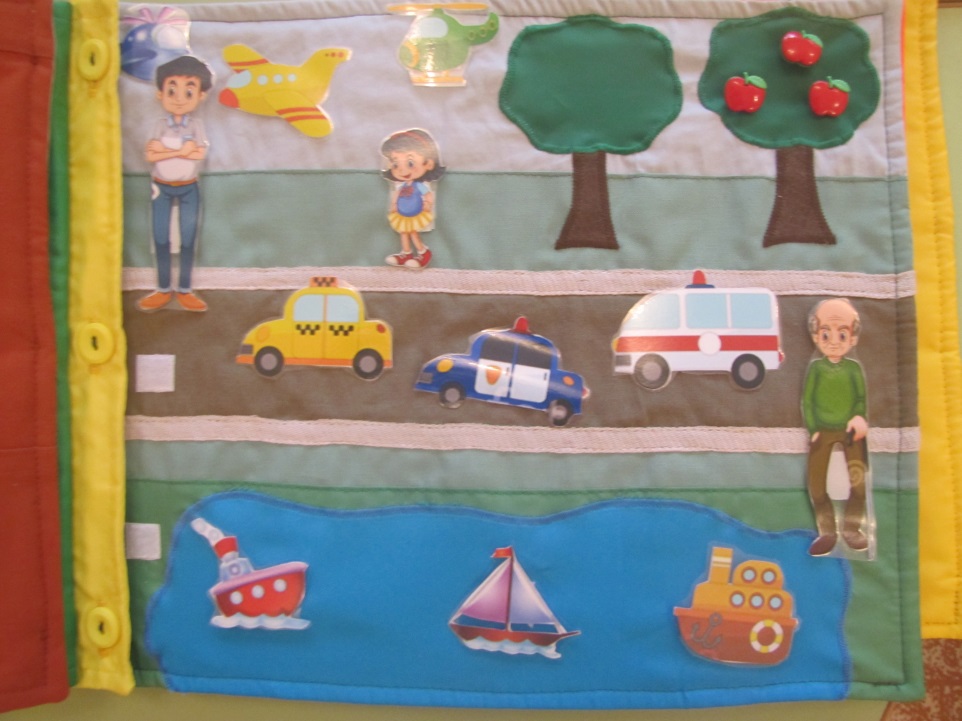 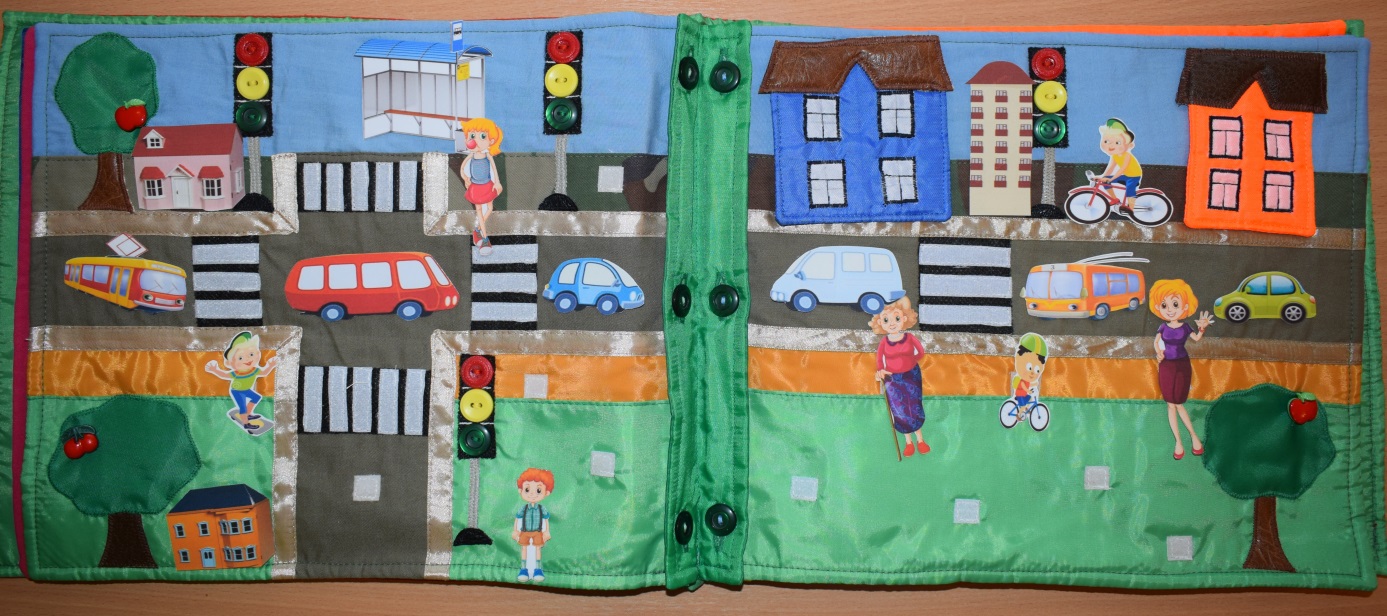 Мобильная машина
Дидактический  обруч
Многофункциональные спецмашины
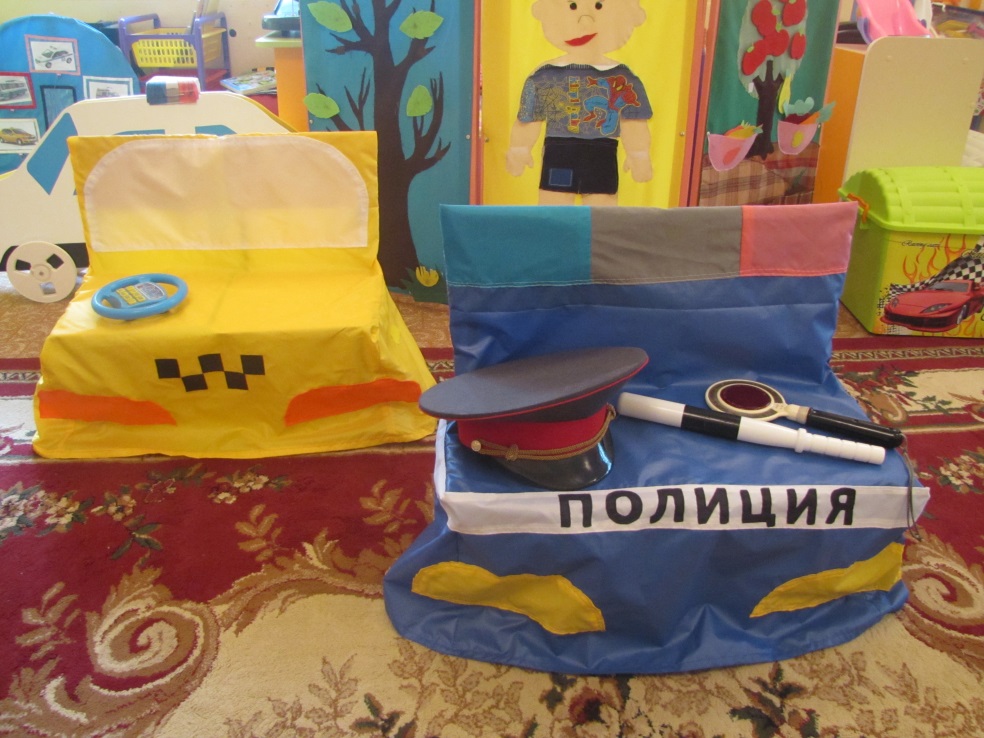 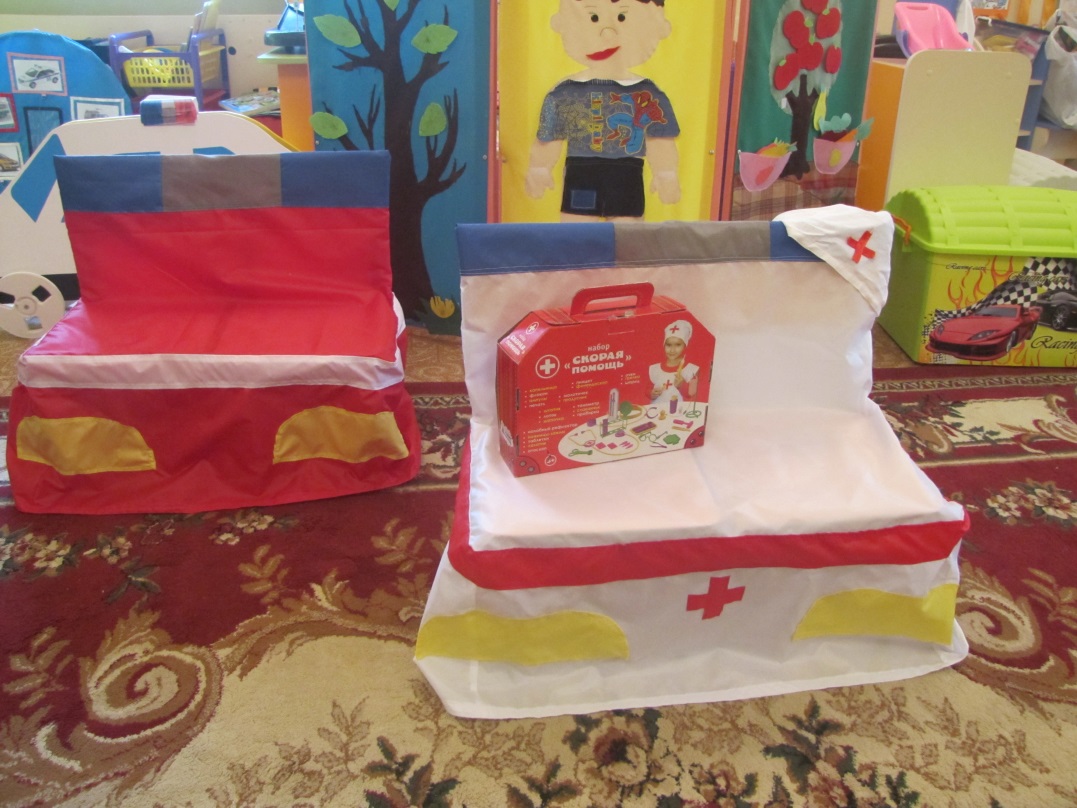 Игровой дом «Автомастерская»
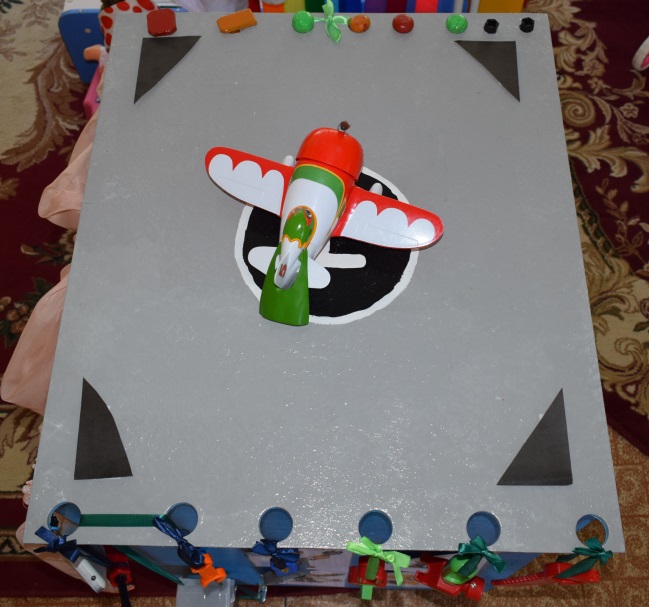 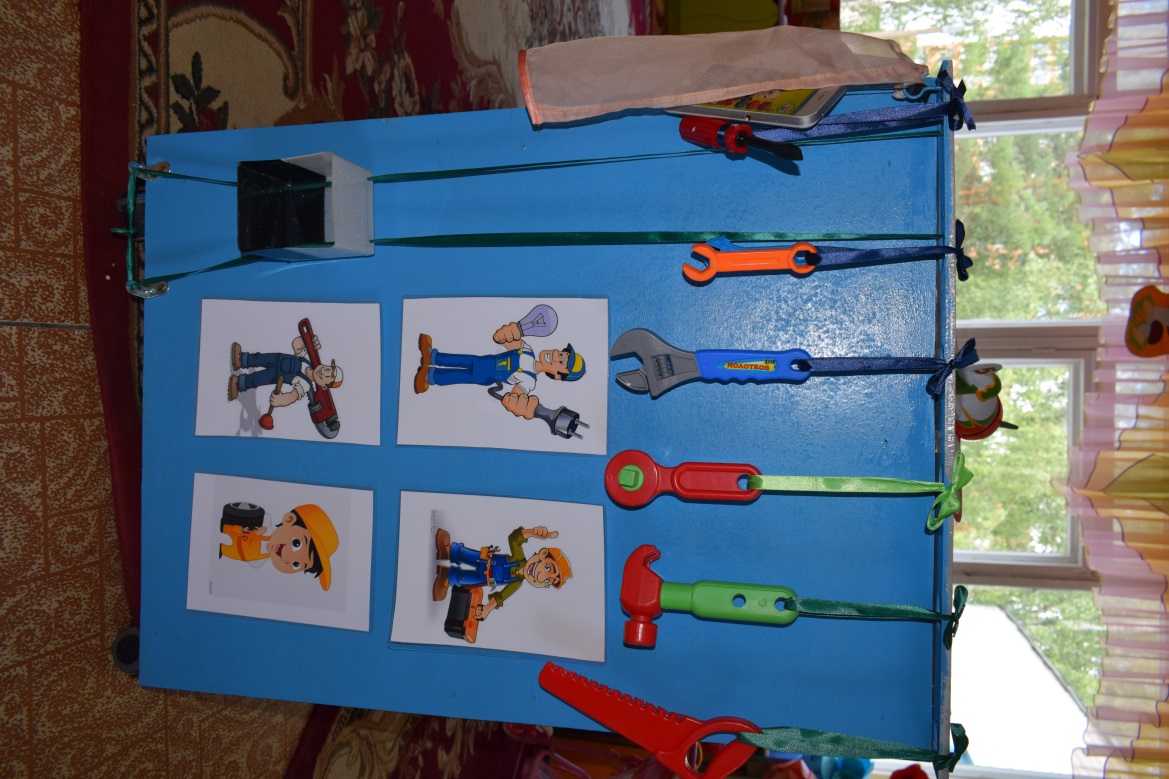 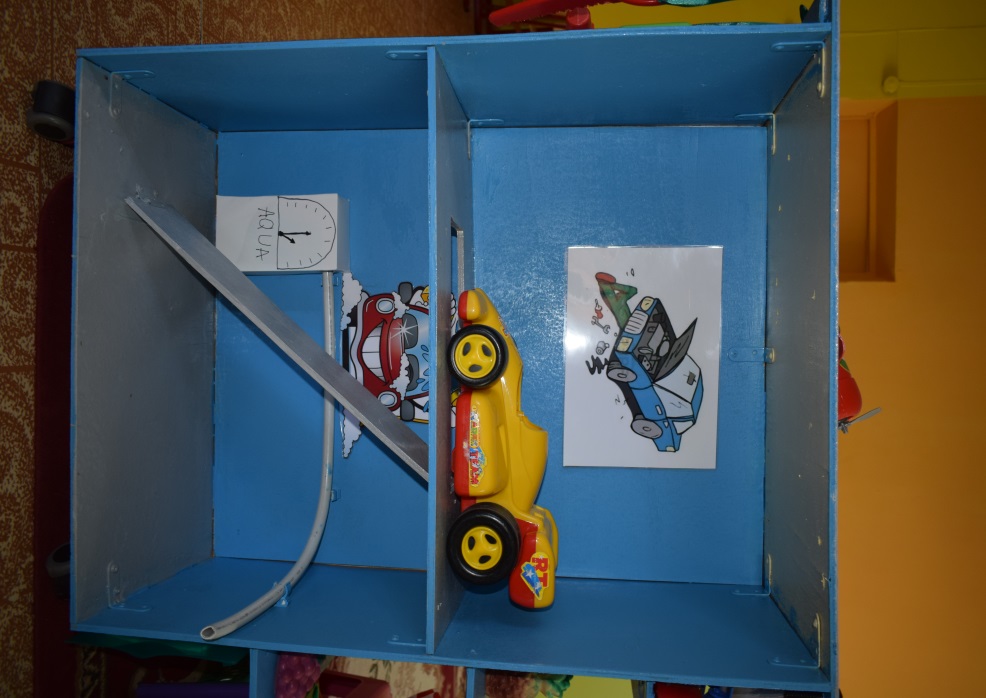 Уголок безопасности
 в старшей группе
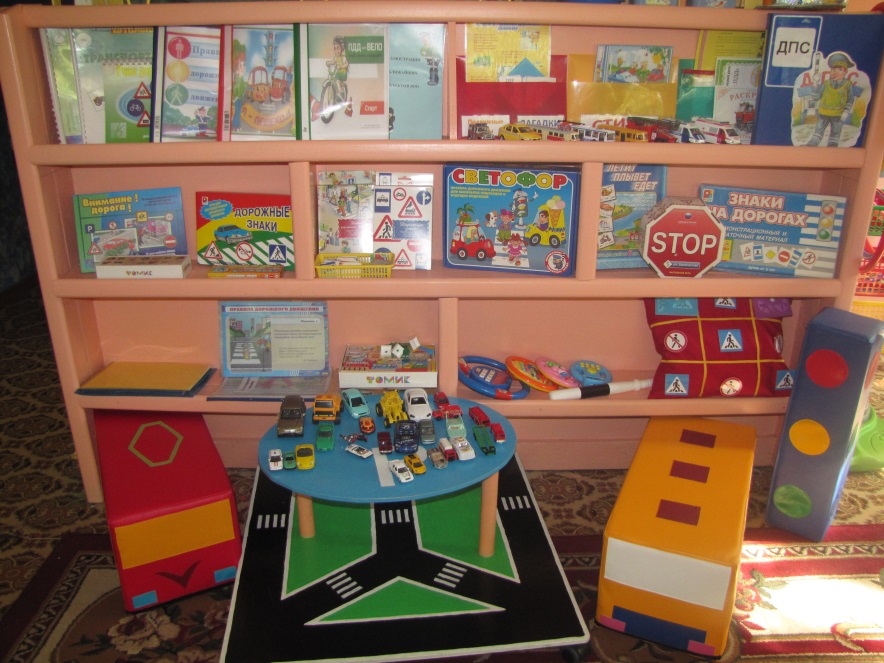 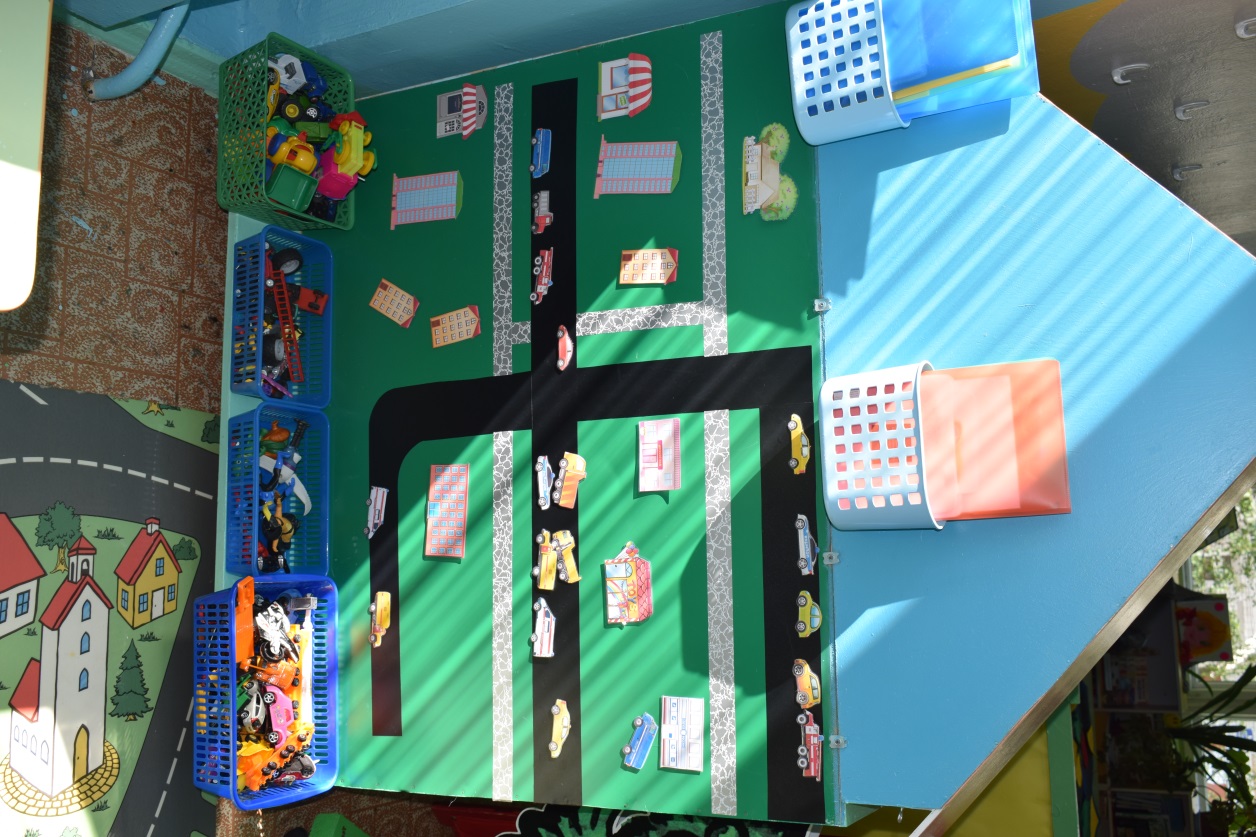 Магнитное  игровое поле
 со съемным игровым материалом
Подушка «Крестики-нолики»
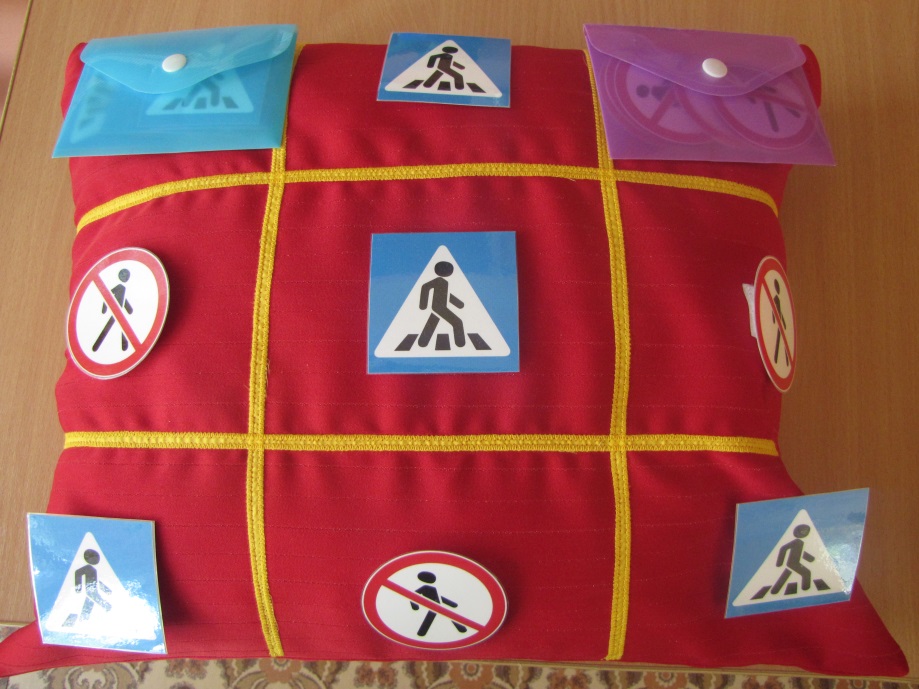 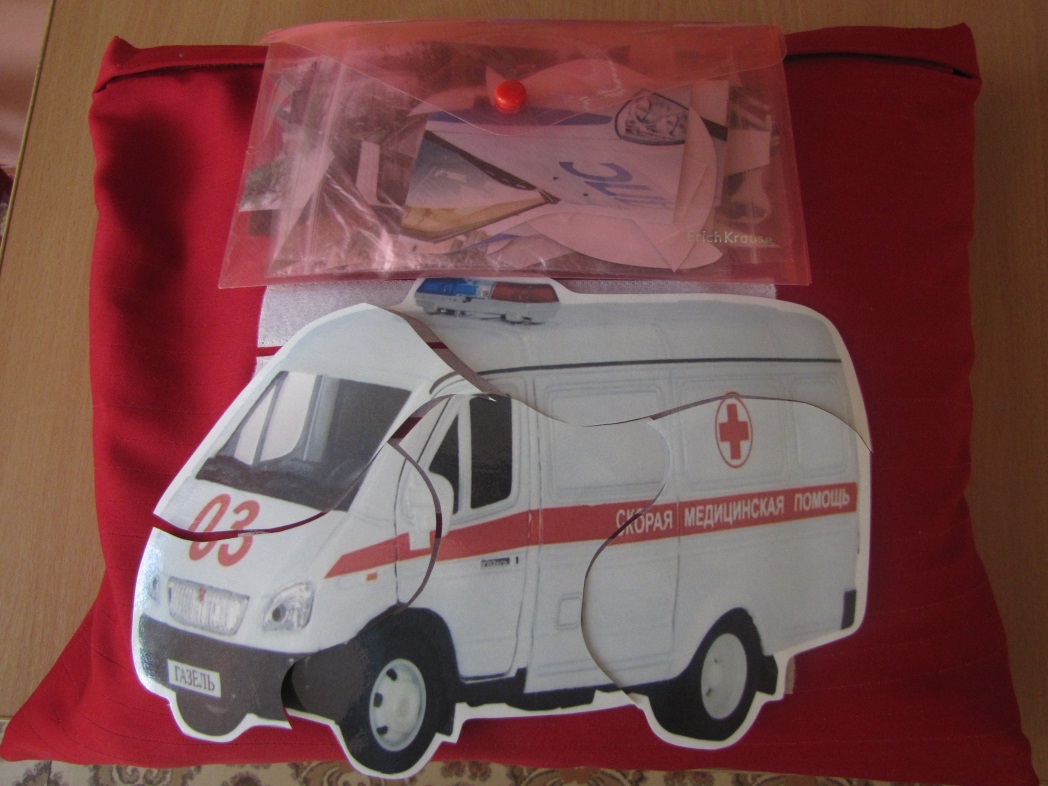 Лепбук для знакомства с профессией инспектора ГИБДД
Уголок безопасности 
в подготовительной группе
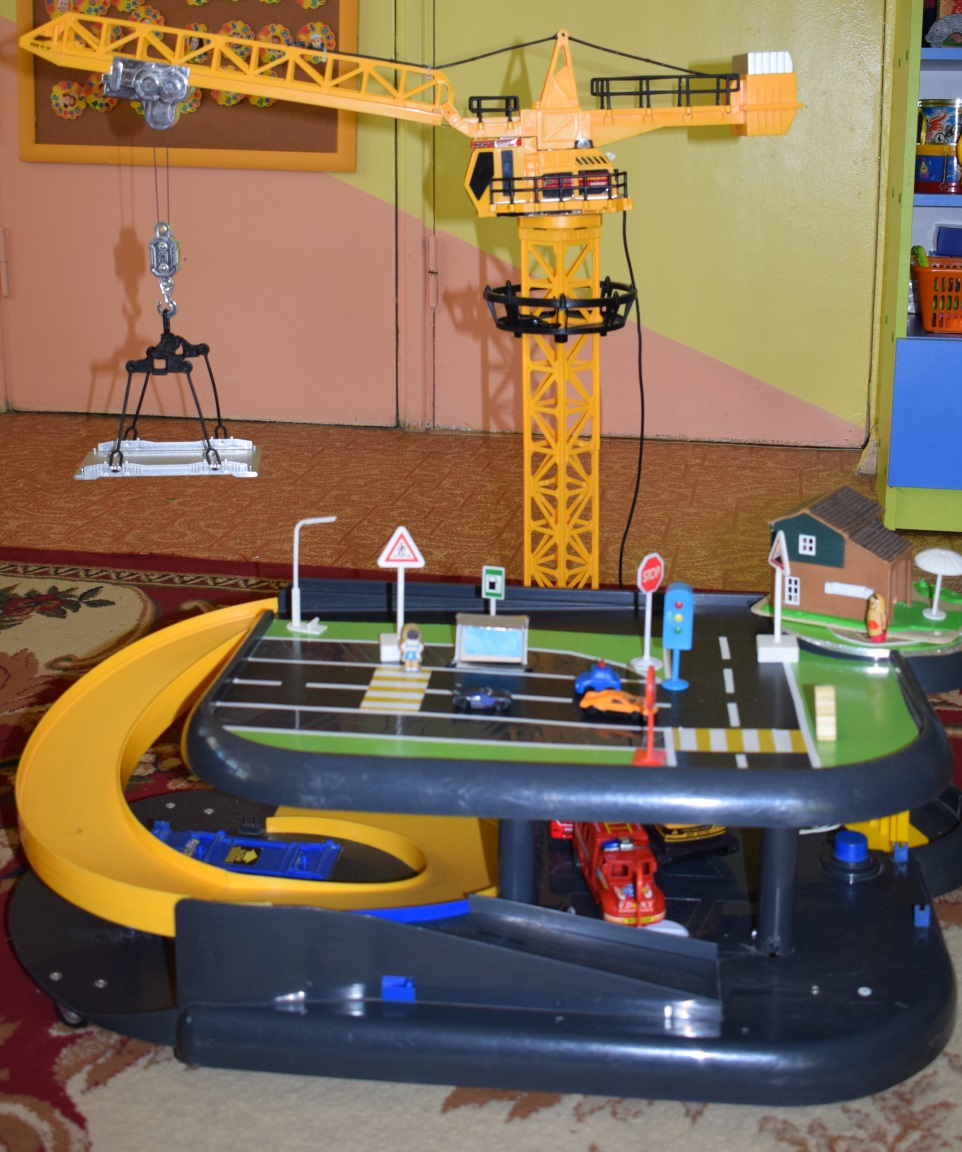 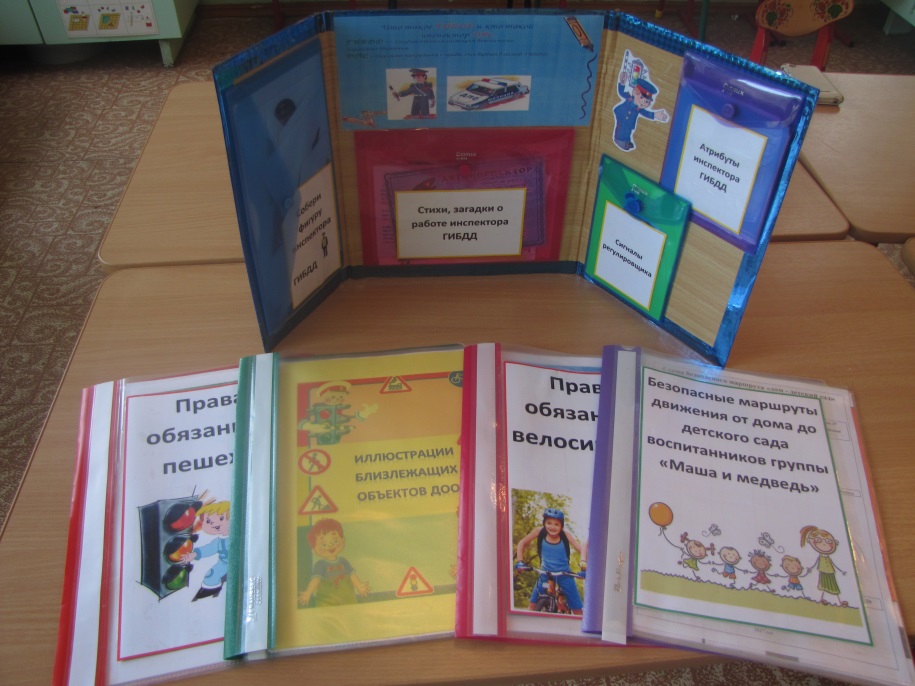 Игра в «Шашки»
Игровое поле
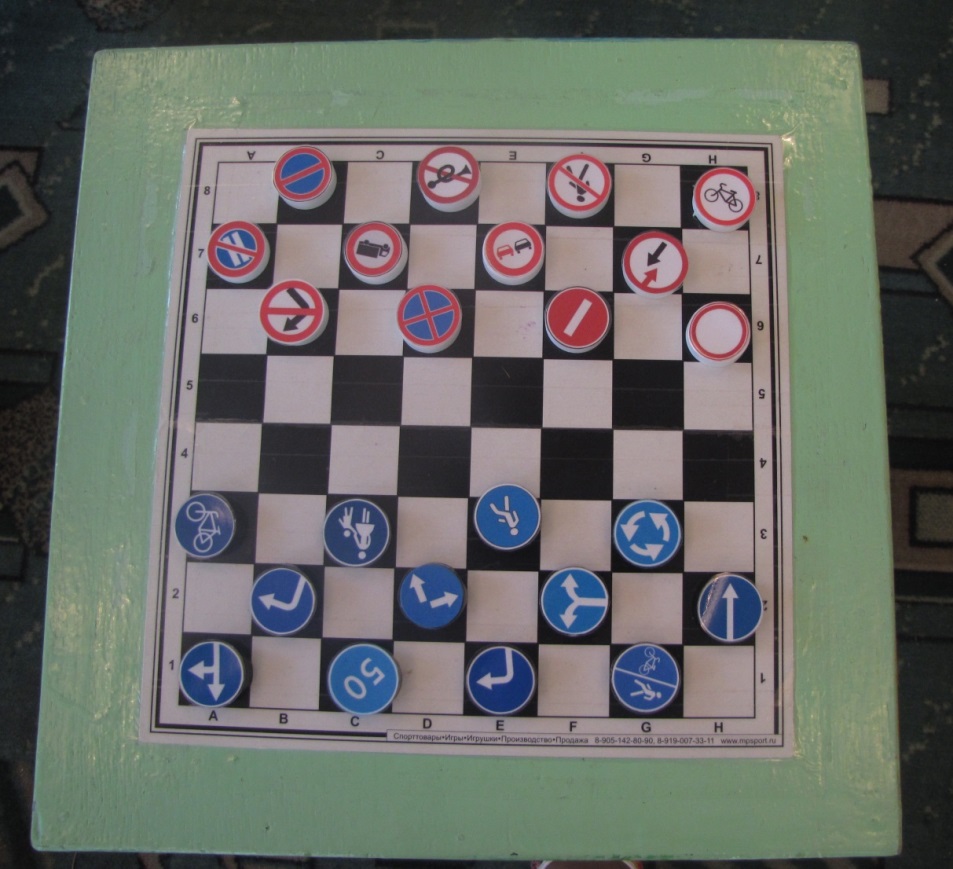 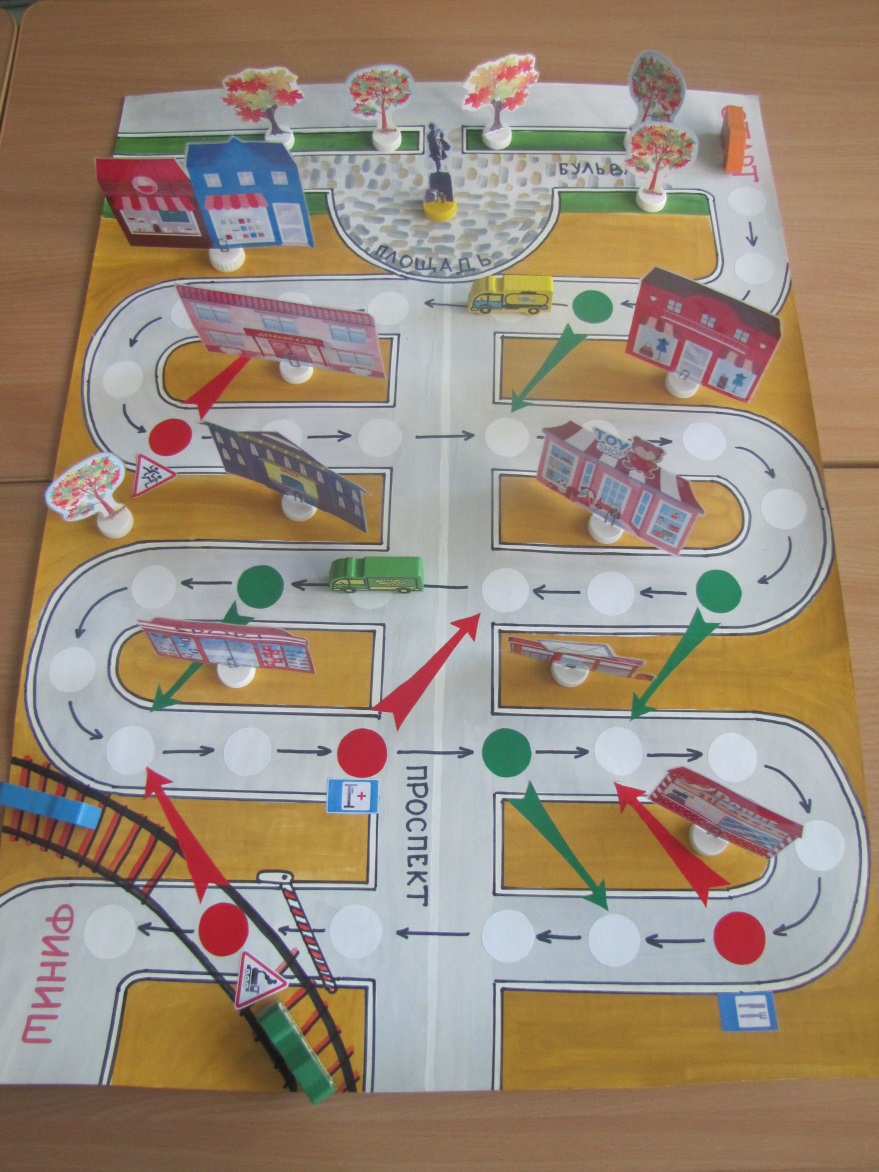 Мобильный куб «Дорожные знаки»
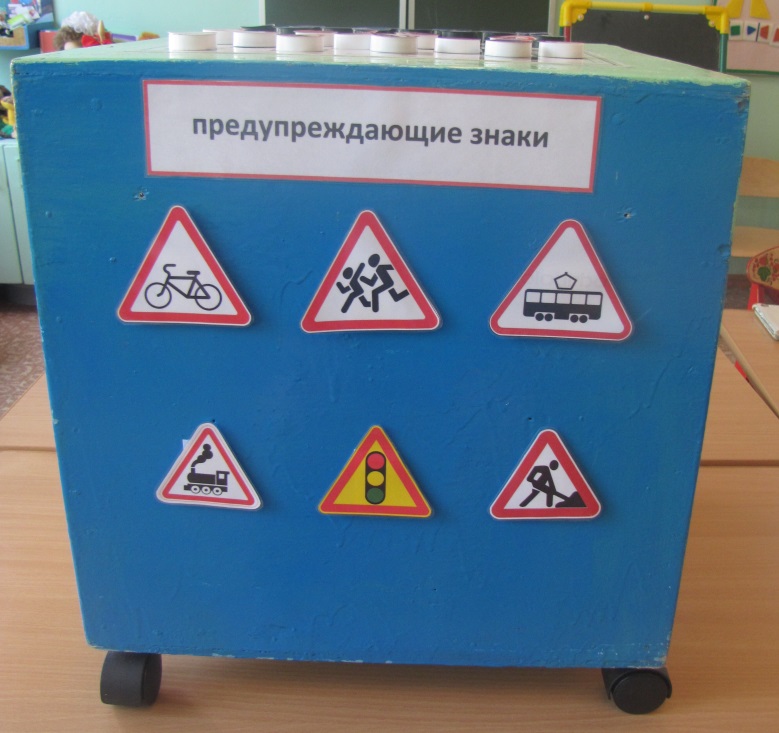 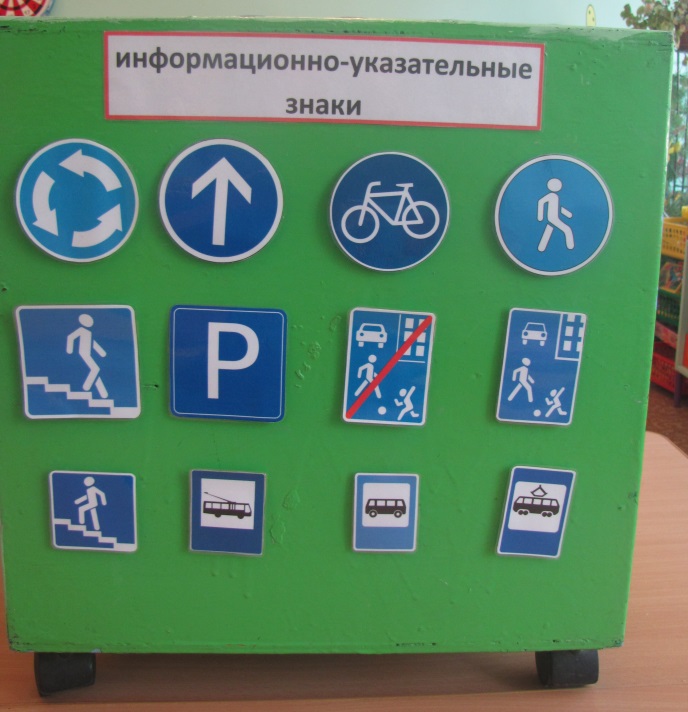 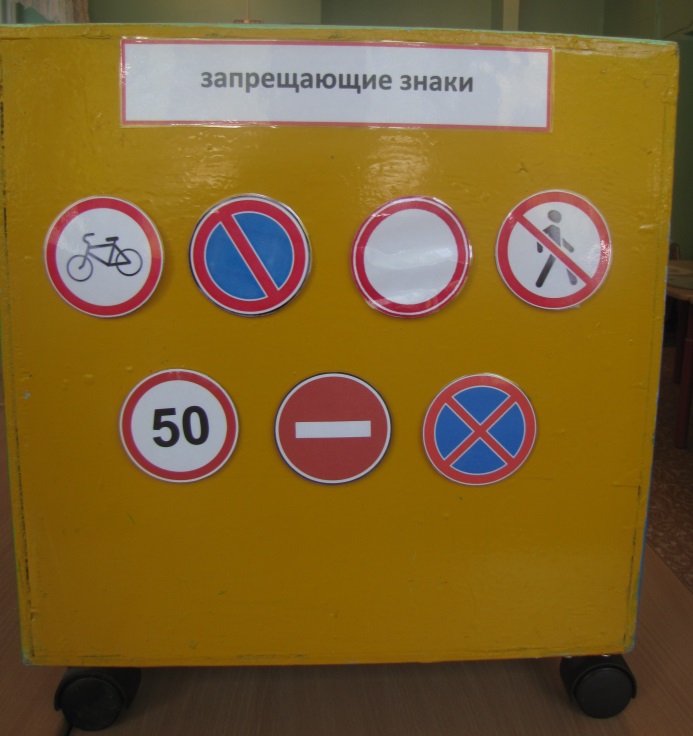 Дидактический планшет
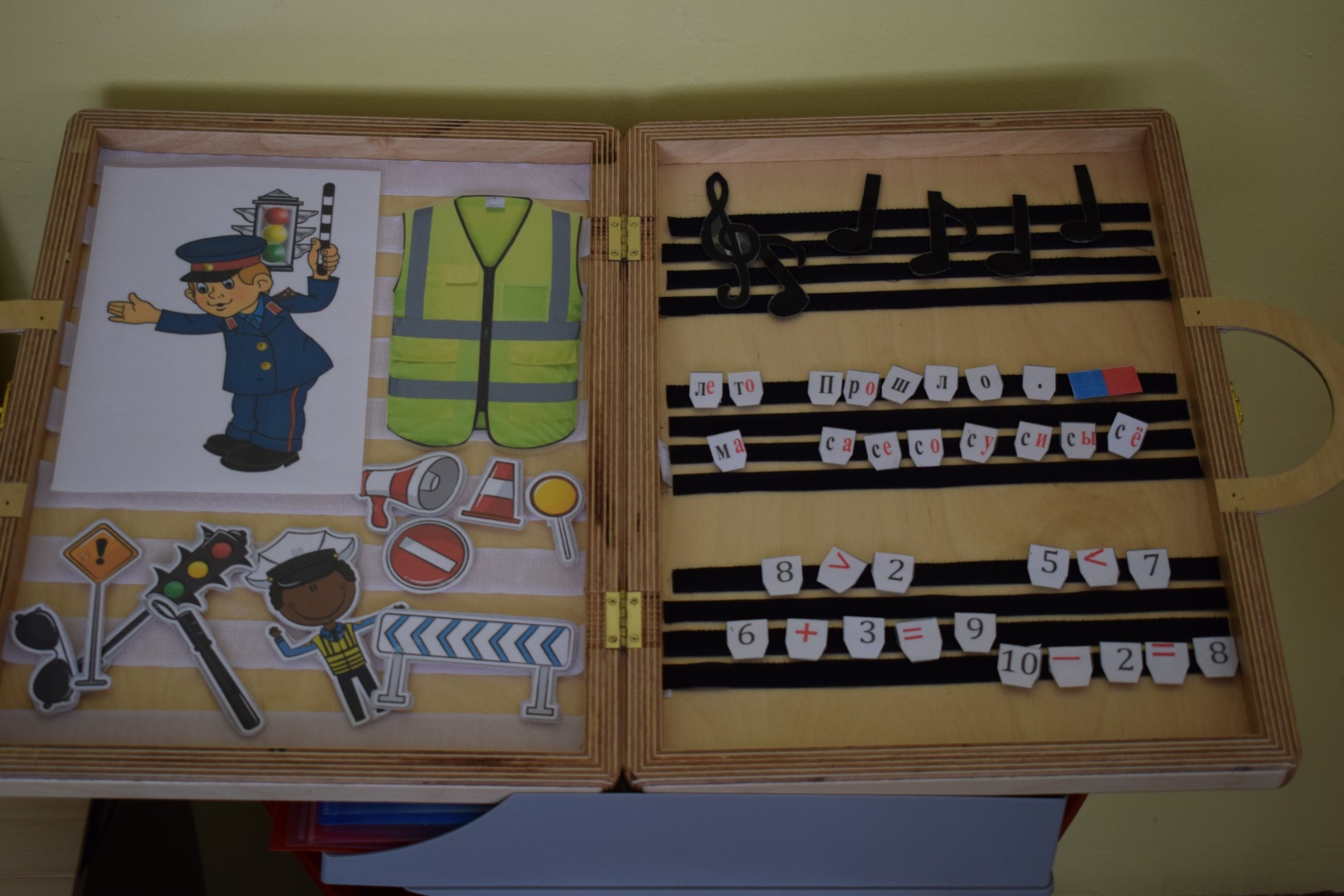 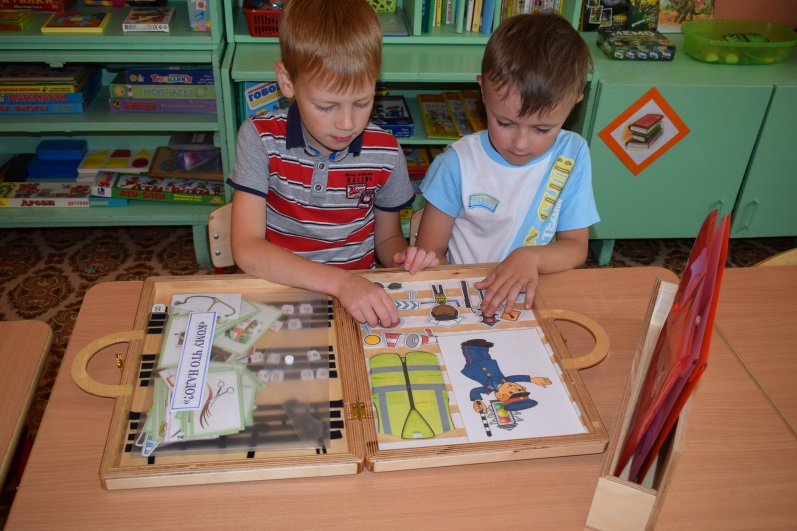 Формы работы с детьми:
Тематические беседы
Викторины
Составление индивидуальных маршрутов «Детский сад-дом»
Разгадывание кроссвордов
Презентации
Игровые макеты и поля
Интерактивные планшеты, чемоданы
Развлечения
Дидактические, сюжетнго-ролевые и подвижные игры
Обыгрывание проблемных ситуаций  
Чтение детской художественной литературы
Игровые квесты
Интерактивные игры
Составление описательных рассказов по картине;
Составление рассказов из личного опыта;
Игровые проекты: «Добрая дорога детства», «Дорожная азбука», «Школа Светофорика»,  «Азбука пешехода» и другие.
Просмотр видеороликов, мультфильмов  в кинотеатре «Радуга ТВ» и другое.
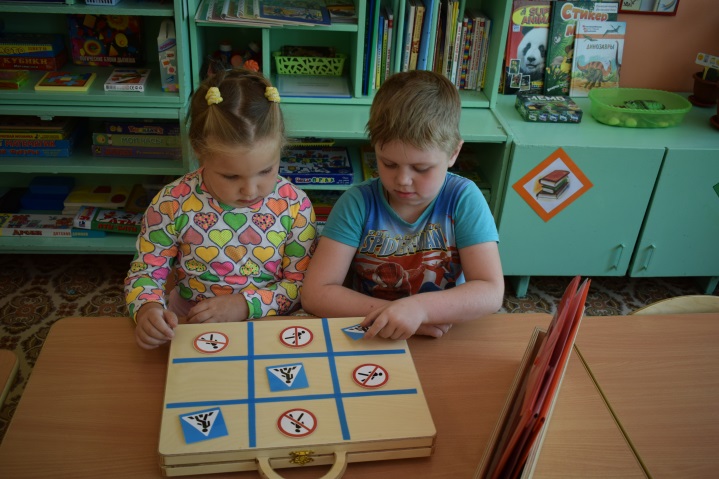 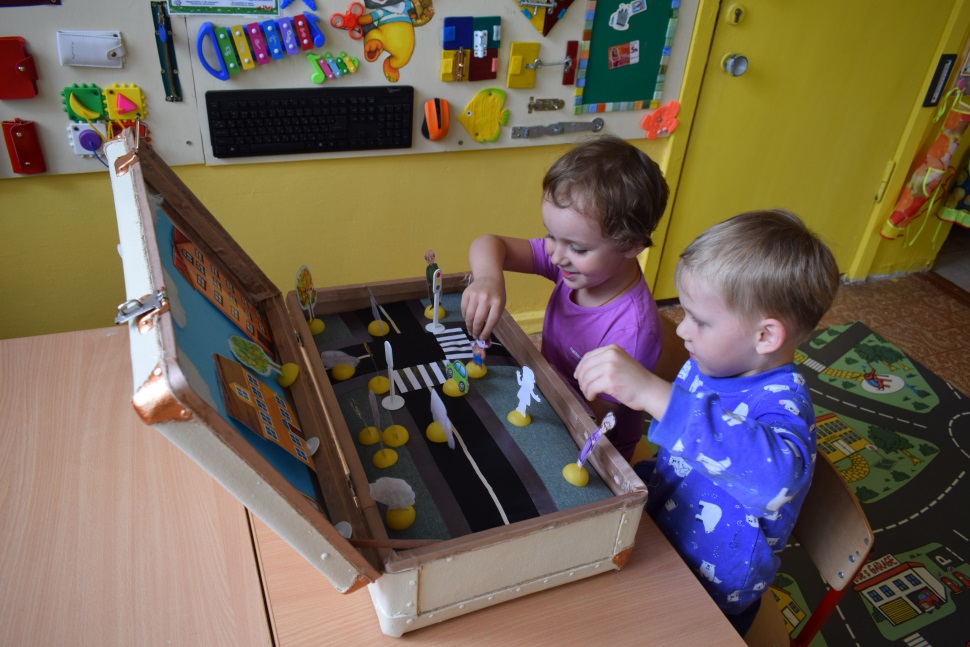 Участие в районном конкурсе «Юные знатоки правил дорожного движения»
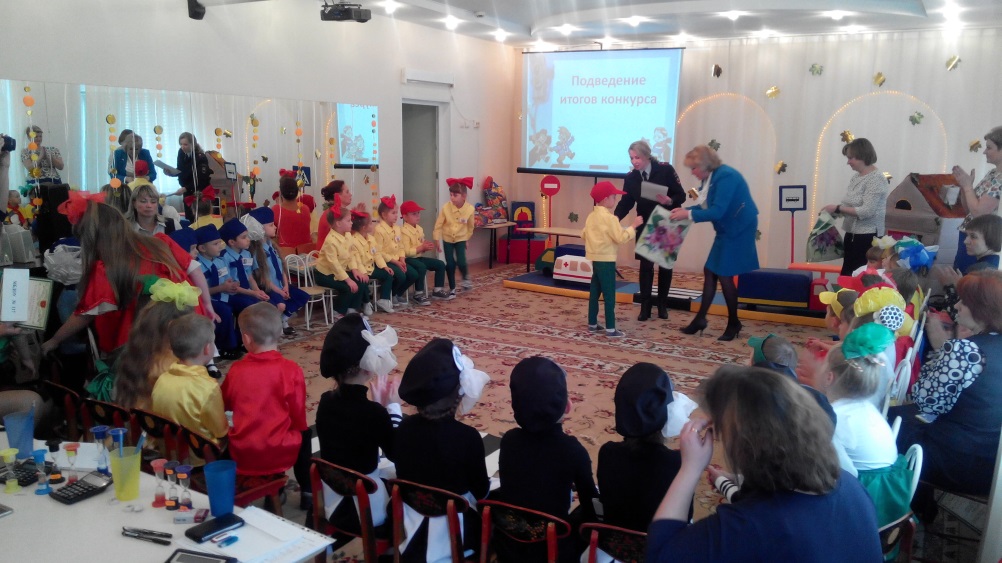 Формы работы с педагогами:
Консультации: 
- «Организация целевых прогулок по правилам дорожного движения»
- «Просвещение родителей по вопросам обучения детей правилам дорожного движения»
- «Разработка и использование   маршрута «Дом – детский сад»
Просмотр видеороликов в кинотеатре «Радуга ТВ»
Участие в профессиональных конкурсах
Регистрация на интерактивном образовательном портале «Дорога без опасности»
Практикумы: «Дорога и мы»
Мастер-классы: «Использование ИКТ-техногий по обучению детей ПДД» и др.
Деловая игра: "Обеспечение безопасности детей на улицах и дорогах"
Обмен опытом работы педагогов через «работу в паре» по обучению детей ПДД
Тренинги по ПДД  
День открытых дверей
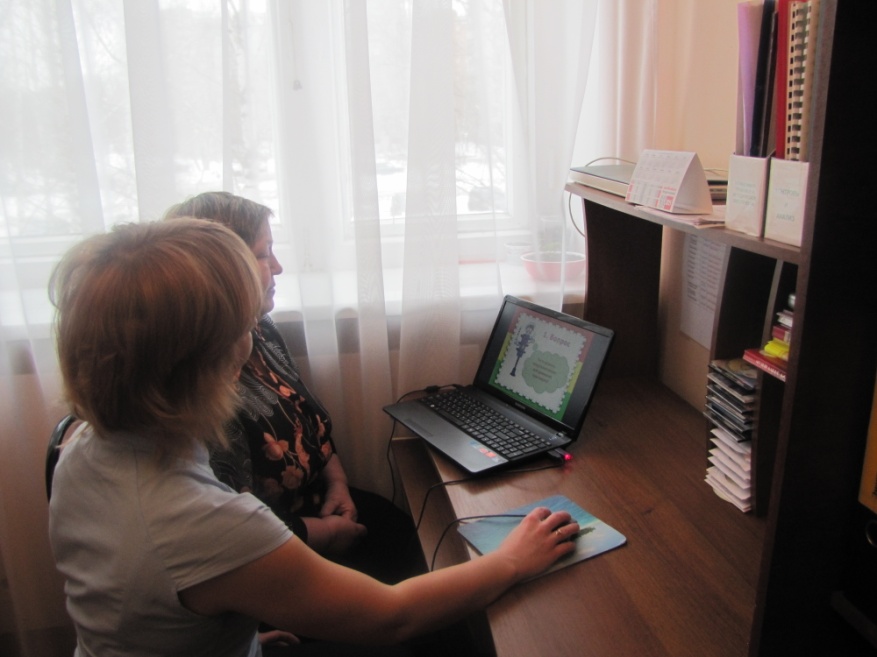 Точечная реклама авторских дидактических игр по ПДД
Формы работы с родителями:
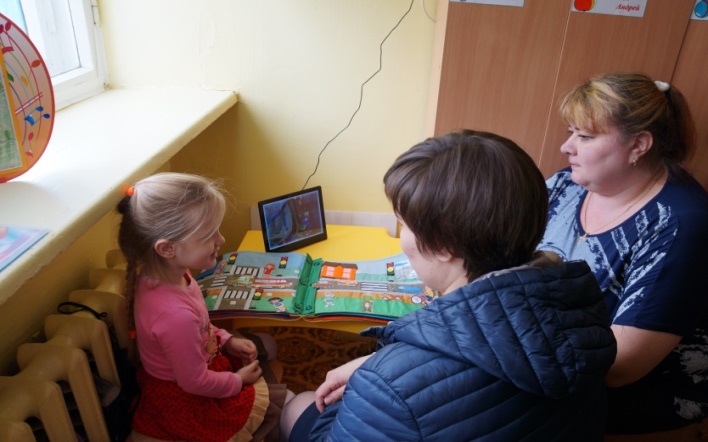 Постер-консультации
Конкурс креативных светофоров
Соцопросы 
Обмен семейным опытом воспитания
Составление индивидуальных маршрутов «Детский сад-дом»
«Точечная реклама» светоотражающих элементов
Мастер-классы: «Игры с детьми по ПДД», «Путешествие в страну Светофорию» и другие.
Индивидуальные консультации - презентации: «Правила перевозки детей в автомобиле»
Выставка  книжек-малышек по ПДД
Акции: «Засветись в темноте», «Внимание дети!» и др.
Родительские собрания
Газета для любознательных родителей «Азбука дорожного движения»
Памятки, рекомендации 
Просмотр видеороликов в кинотеатре «Радуга ТВ»
Постер-консультации
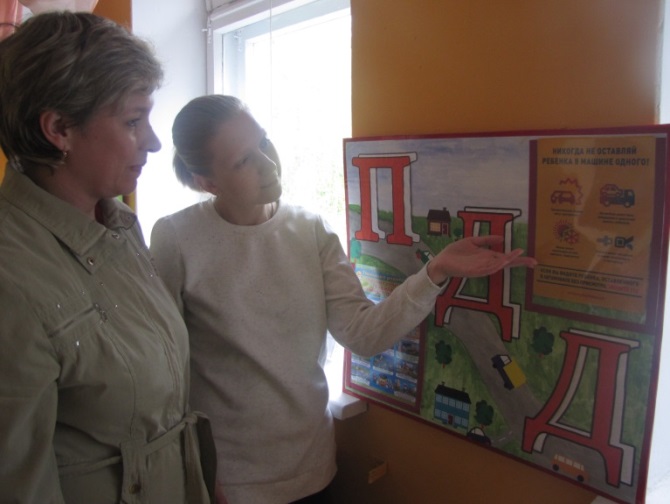 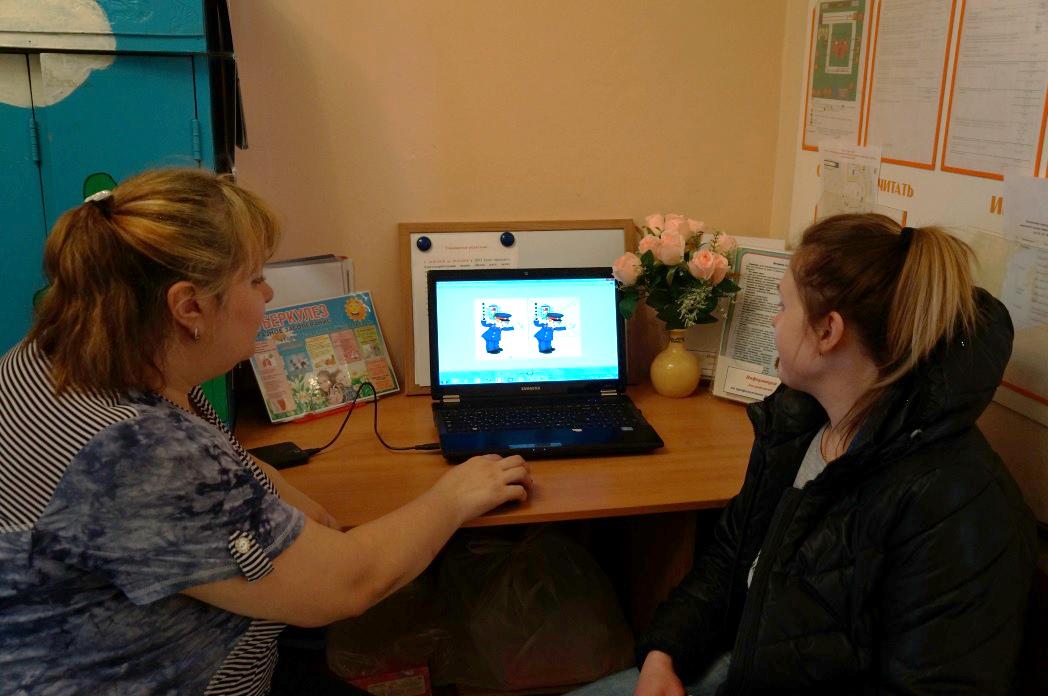 Работа кинотеатра «Радуга-ТВ»
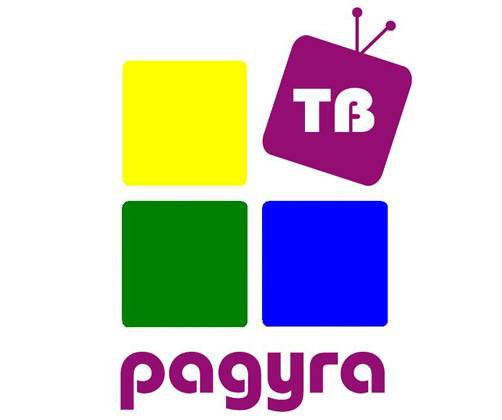 С целью профилактики детского дорожно-транспортного травматизма в ДОО наиболее эффективной формой взаимодействия со всеми участниками образовательного процесса является работа кинотеатра «Радуга-ТВ».
В нашем кинотеатре можно посетить интерактивное фойе.  
Для гостей:
новинки дидактических игр и  пособий,
мастер-классы и другое, которые помогают формировать представления о безопасном поведении участников  дорожного движения.
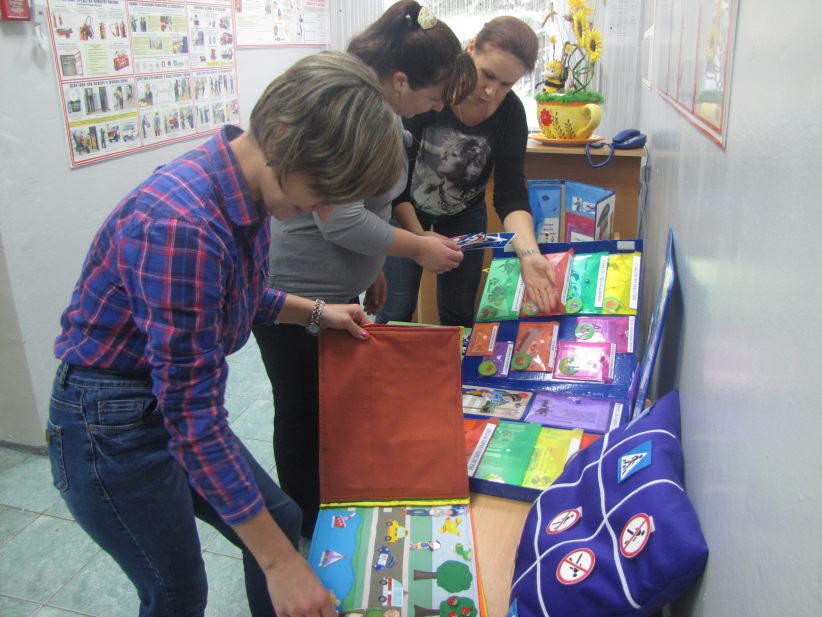 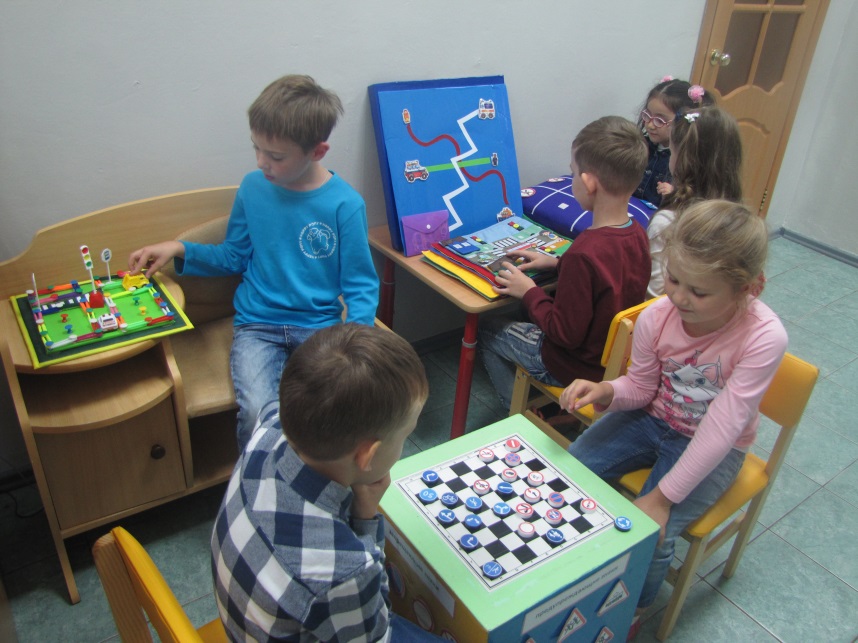 В кинозале для детей организуются :
просмотр мультфильмов, видеороликов по ПДД,
викторины,
презентации,
-интерактивные игры.
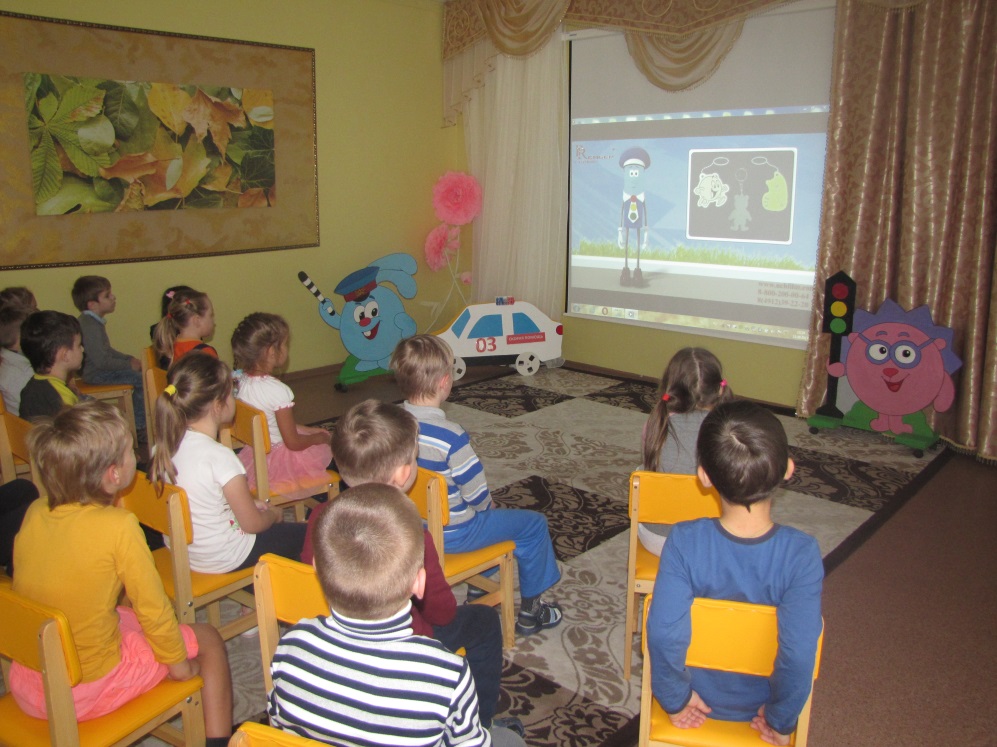 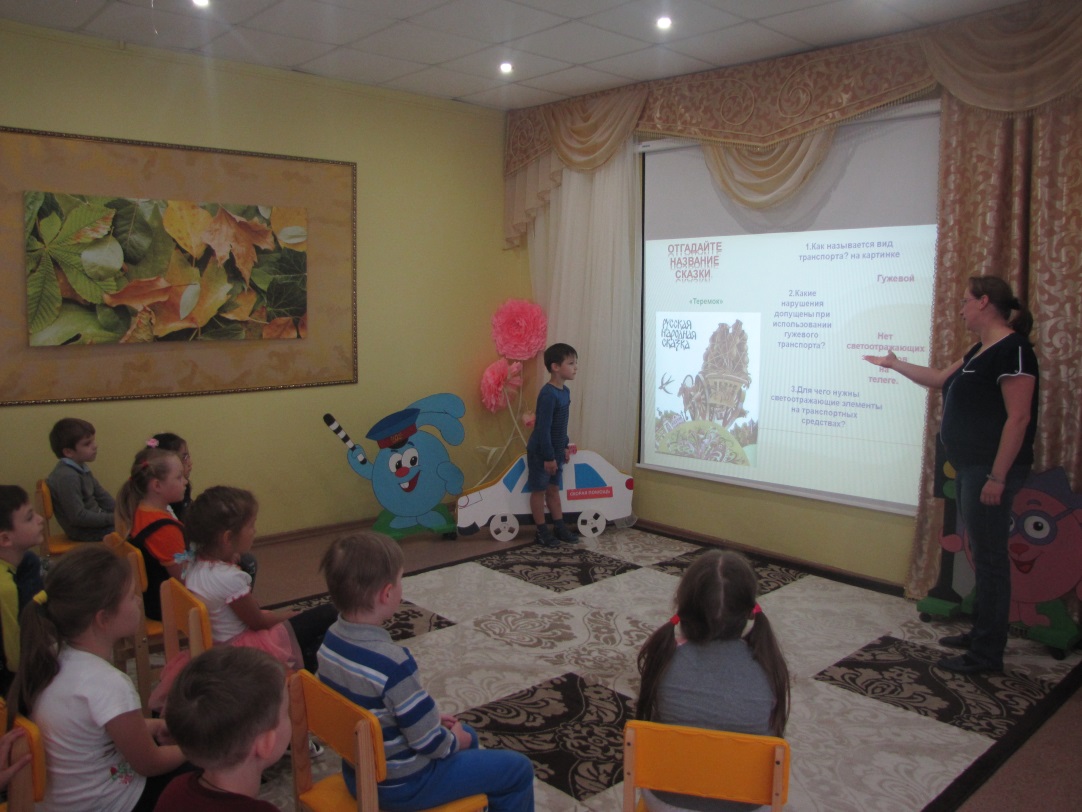 По окончанию киносеанса дошколят и их родителей могут встретить:
любимые сказочные герои,
интересные люди (инспектор ГИБДД, сотрудники ДПС и др.), которые в игровой форме закрепляют полученные знания во время просмотра киносеанса.
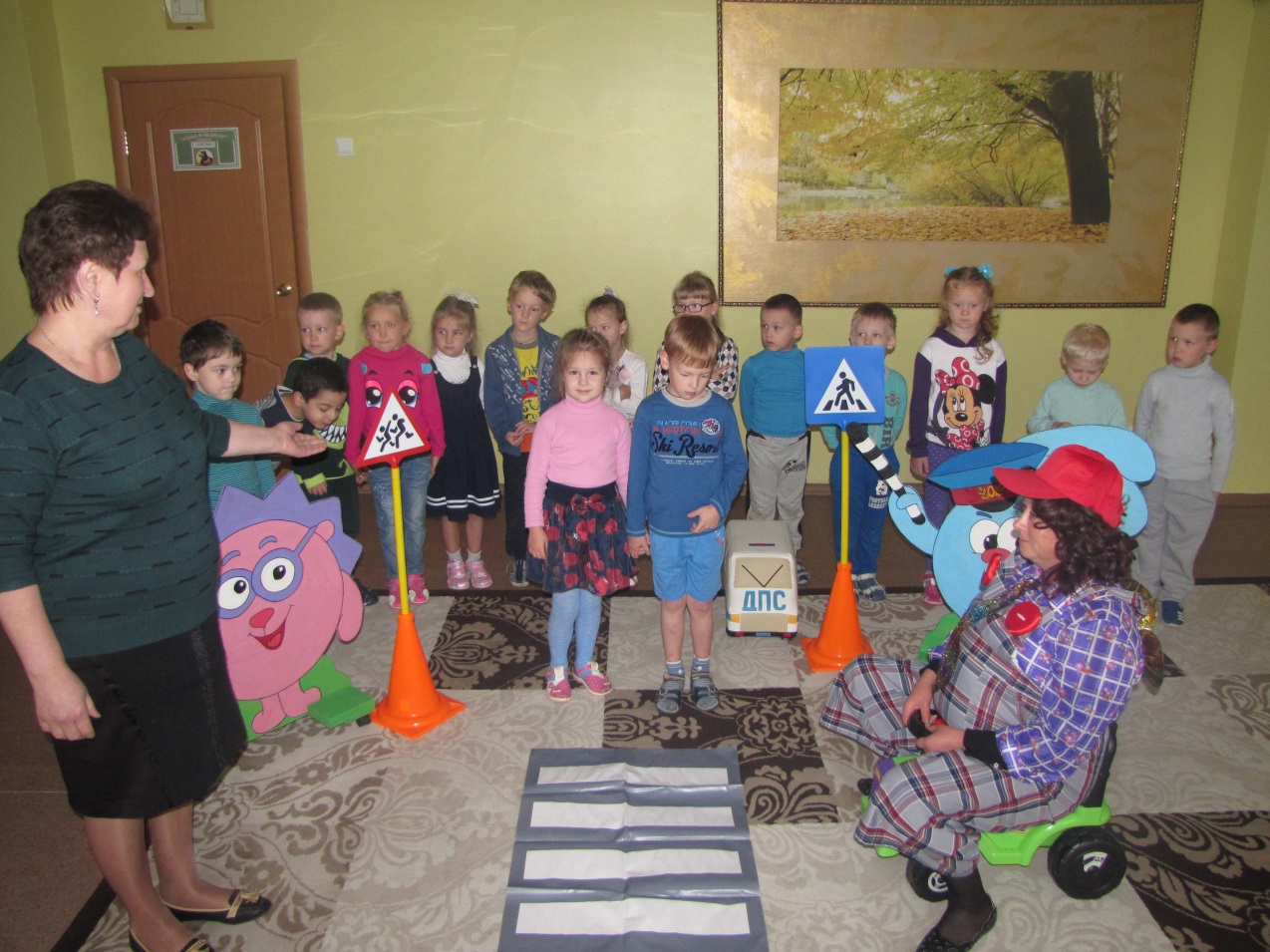 Для педагогов и родителей проводятся:
всеобучи,
просмотры видеофильмов и другое.
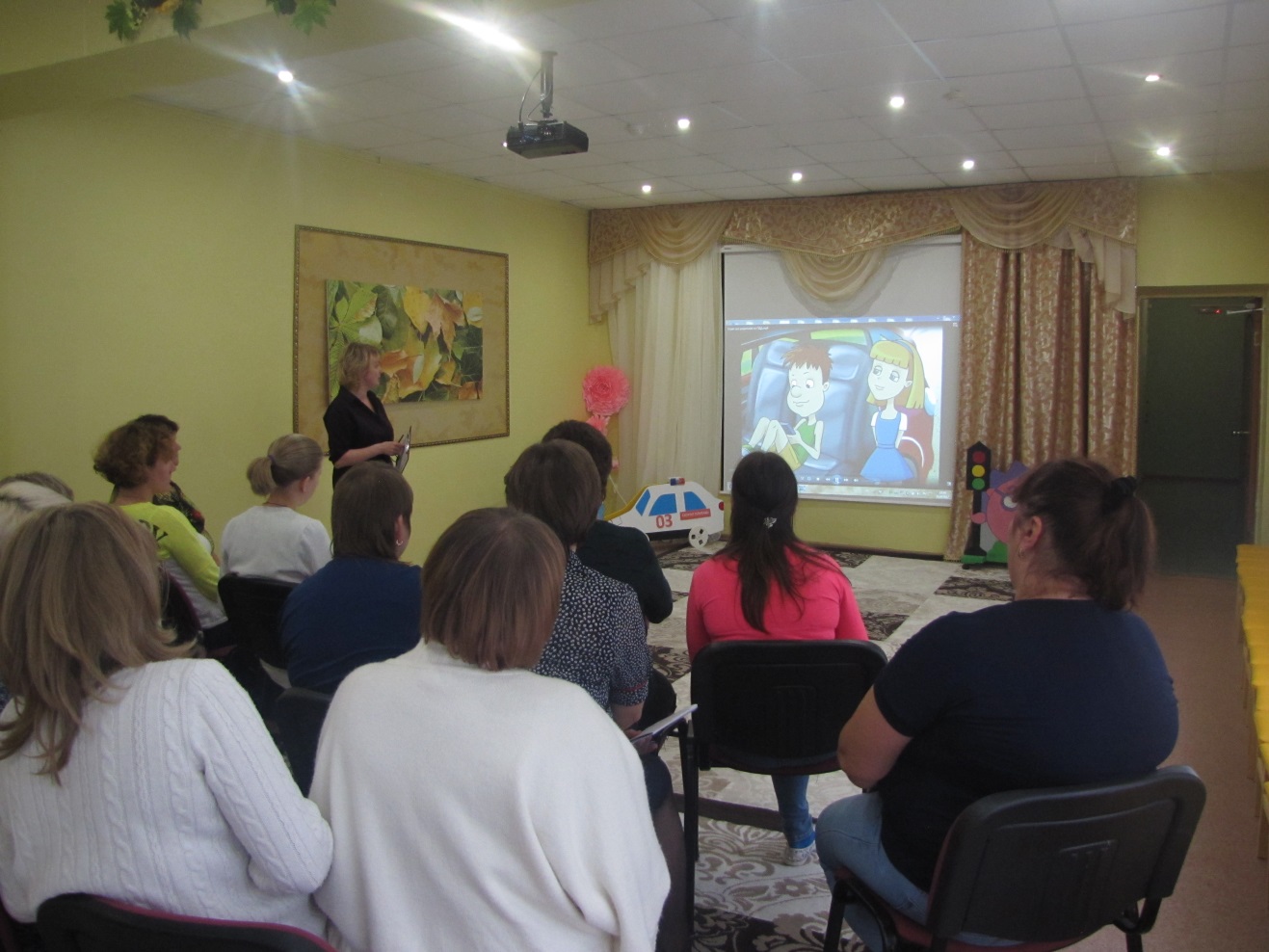 Результаты мониторинга по формированию представлений о правилах поведения на дорогах и улицах :
показали, что в течение трех лет, наблюдается положительная динамика в развитии дошкольников по формированию представлений о правилах поведения на дорогах и улицах: 
2015/2016 учебный год -  высокий уровень – 35%
                                                        средний уровень – 57%
                                                        низкий уровень – 8%
2016/2017 учебный год -  высокий уровень – 34%
                                                        средний уровень – 61%
                                                        низкий уровень – 5%
2017/2018 учебный год -  высокий уровень – 36%
                                                        средний уровень – 59%
                                                       низкий уровень –5%
Результаты работы